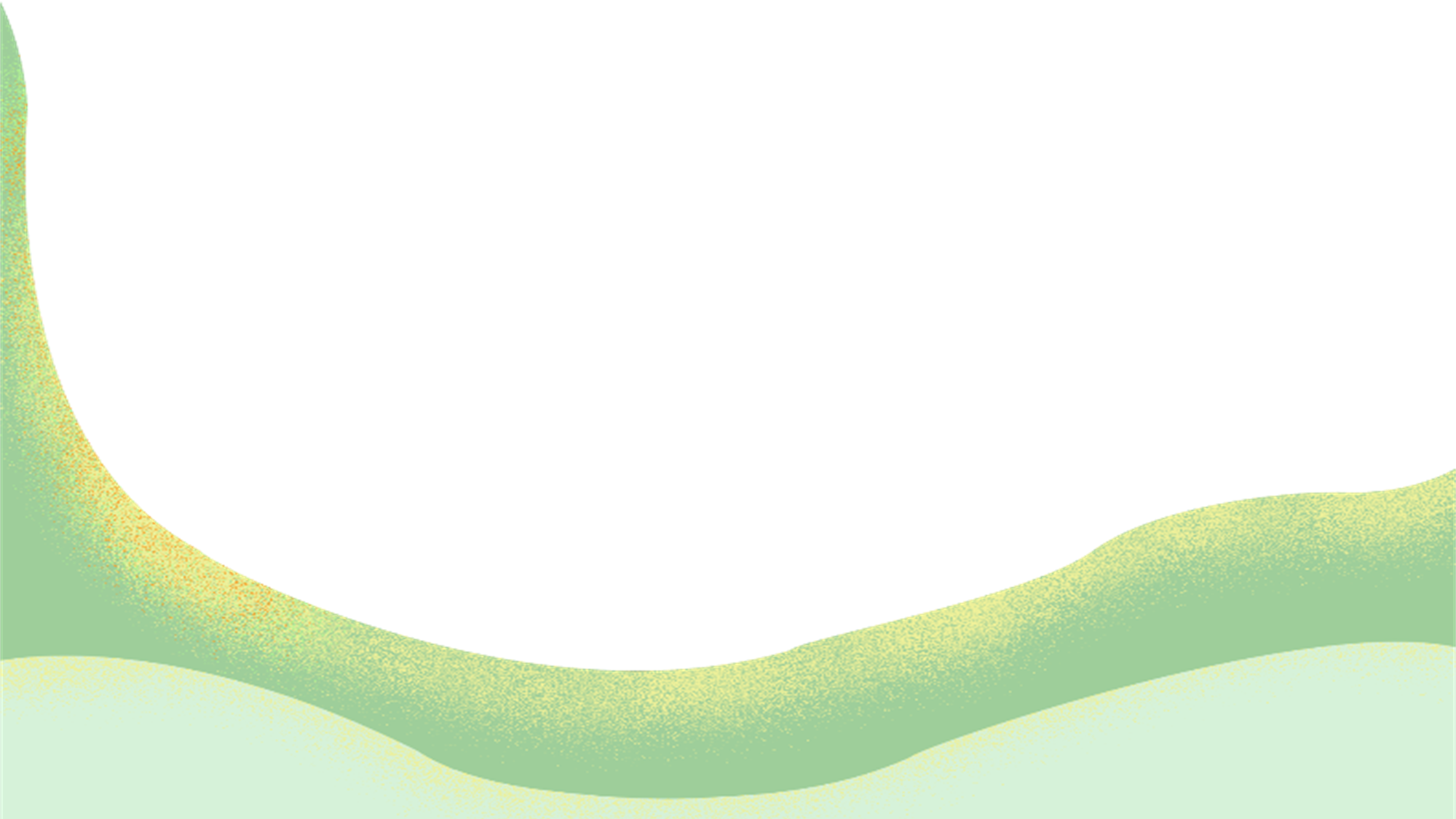 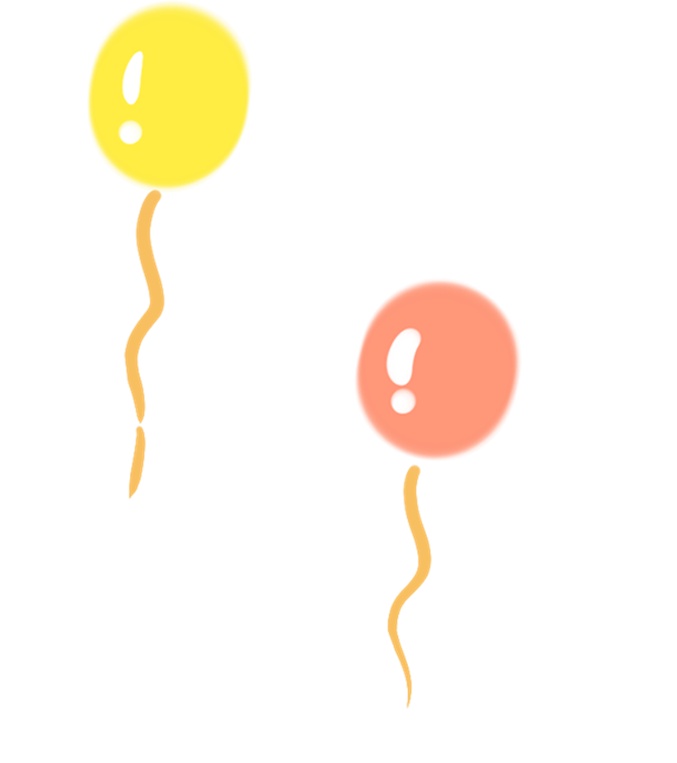 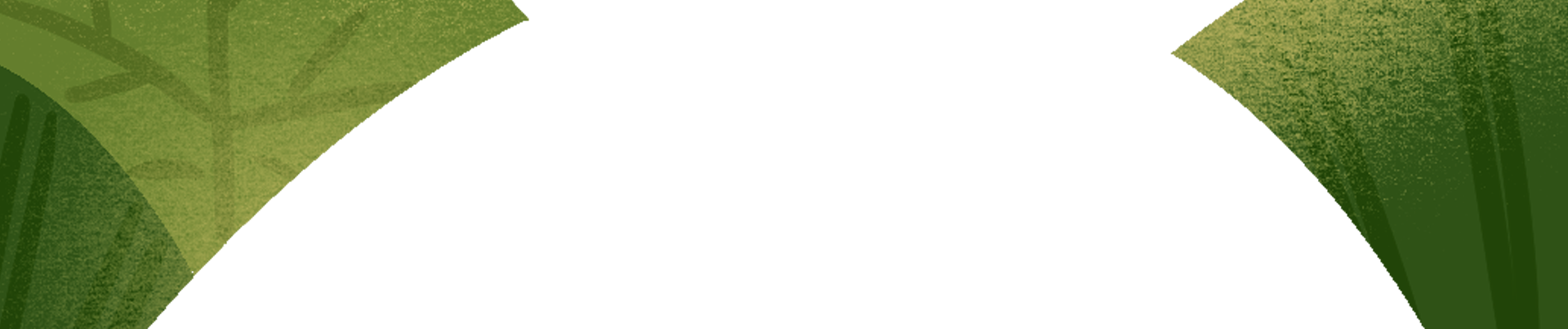 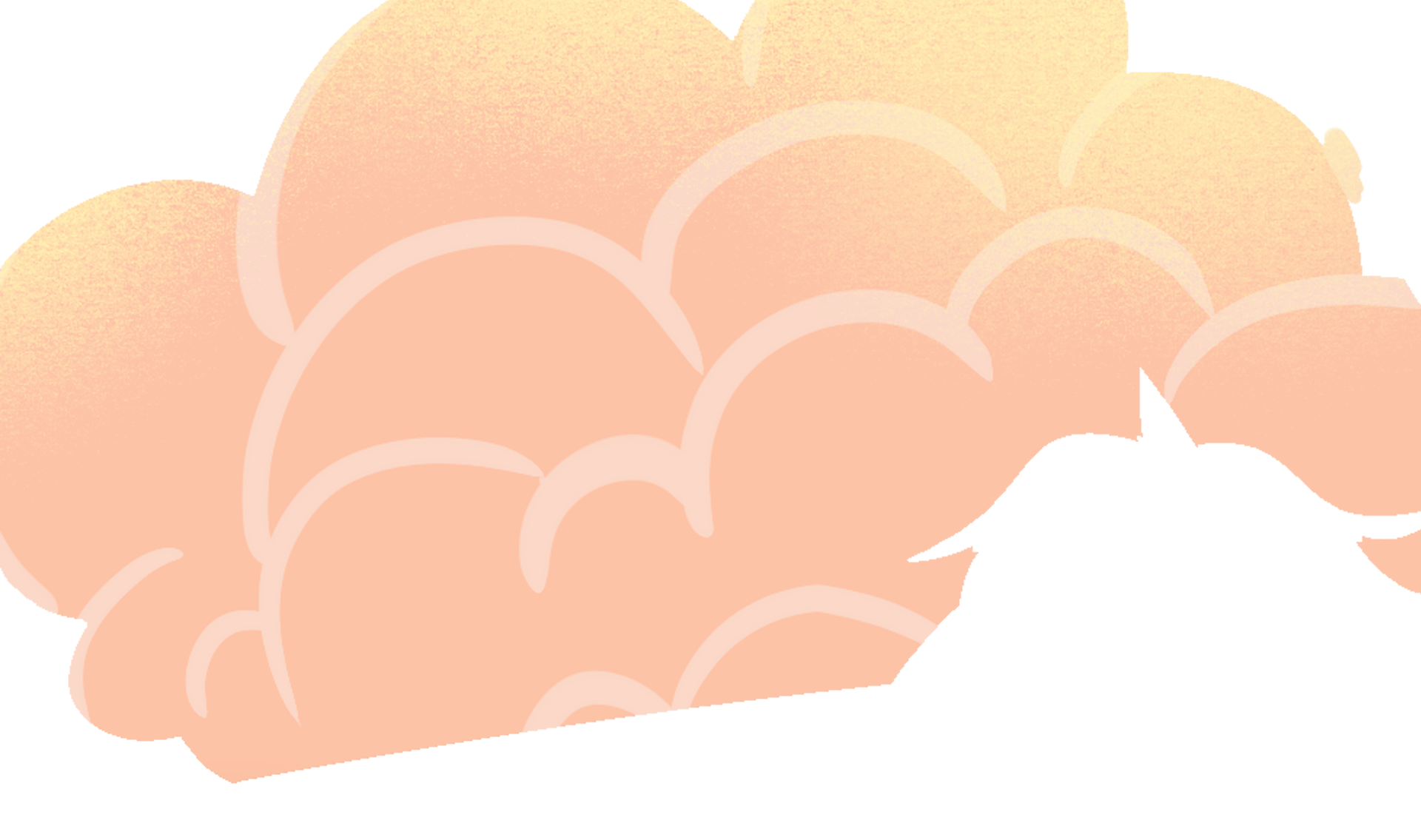 TOÁN
Bài 6:
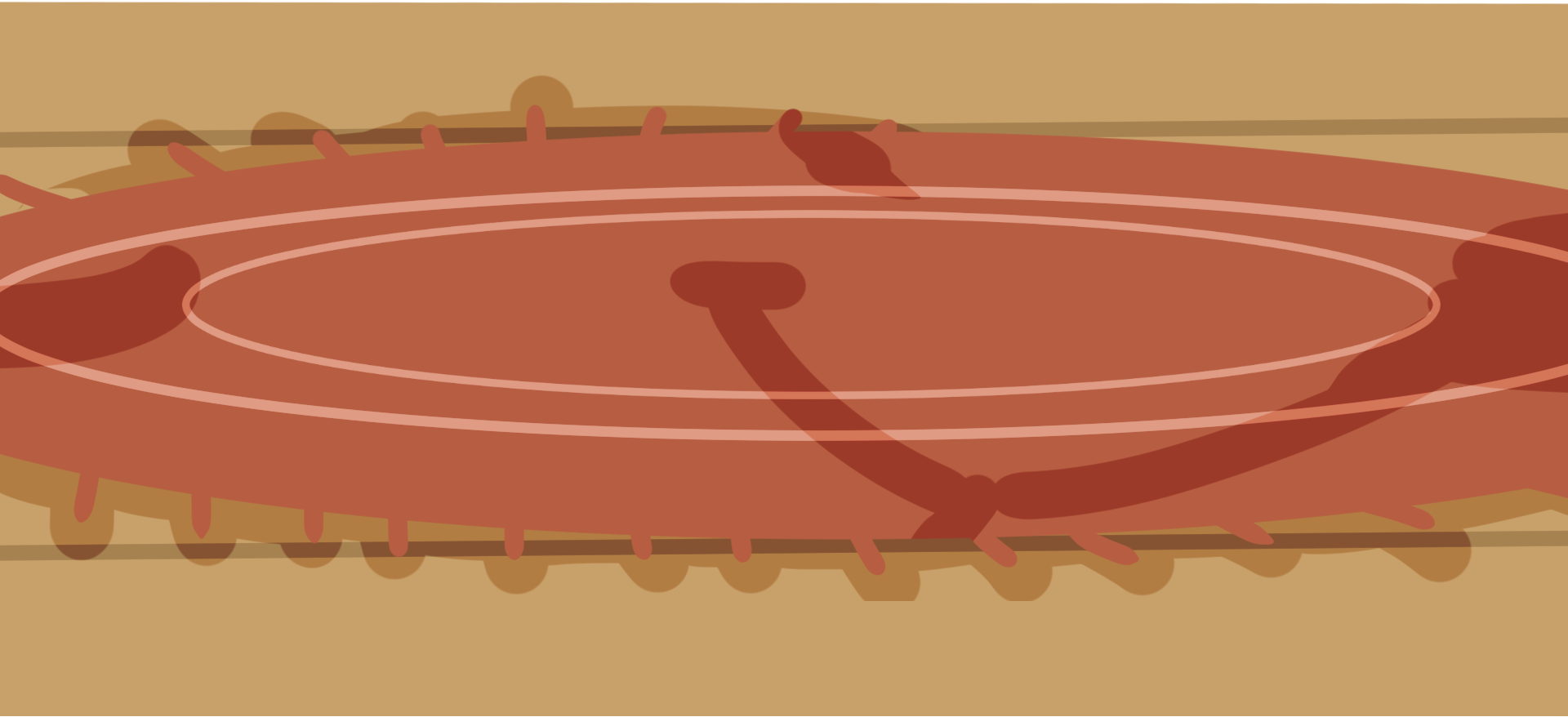 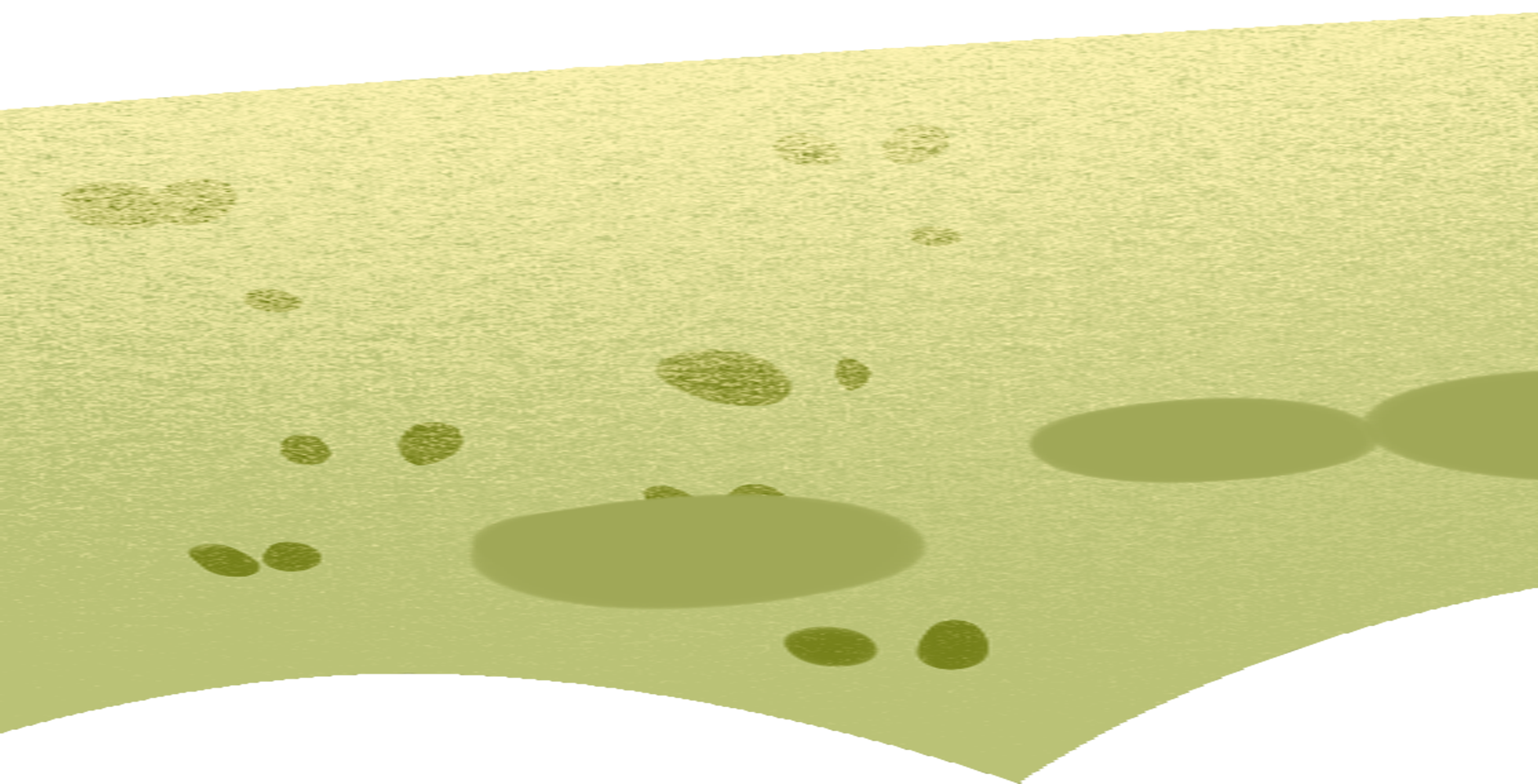 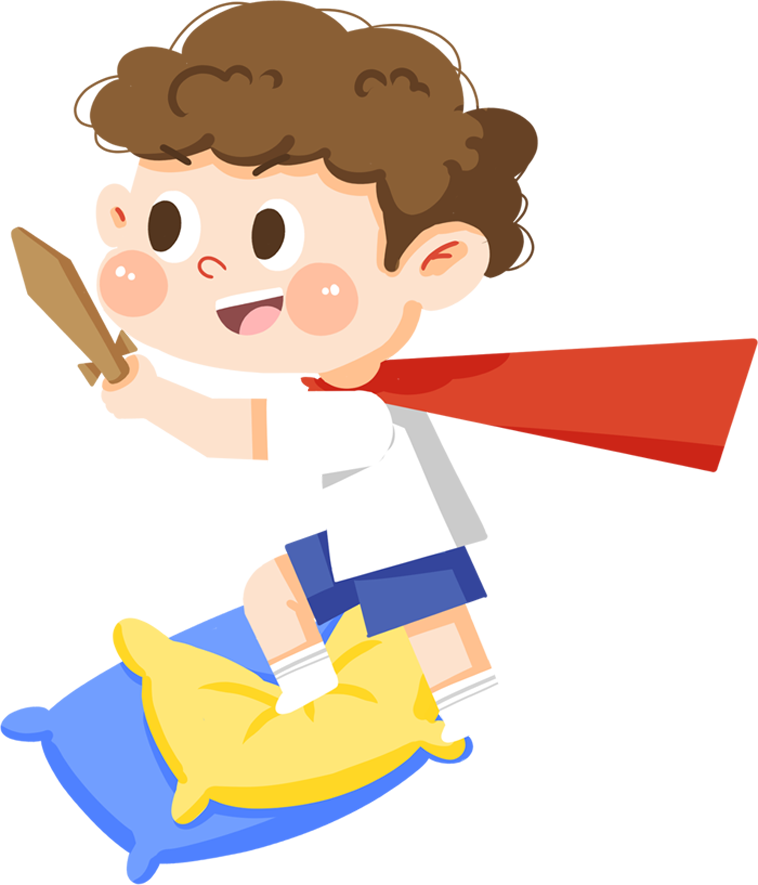 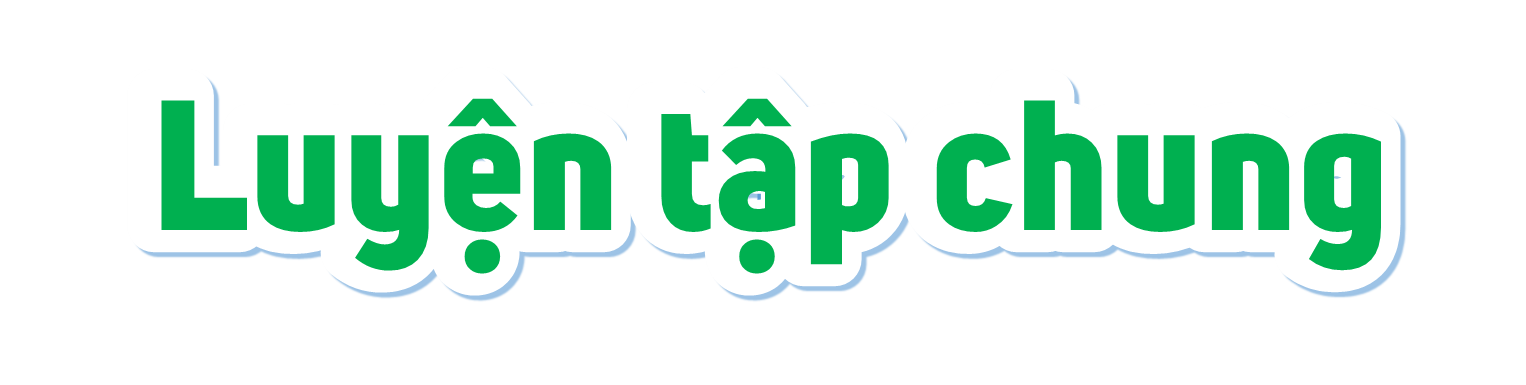 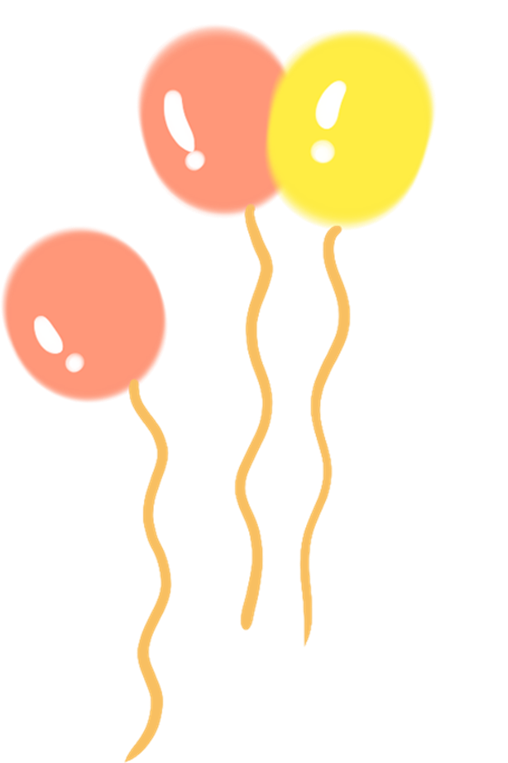 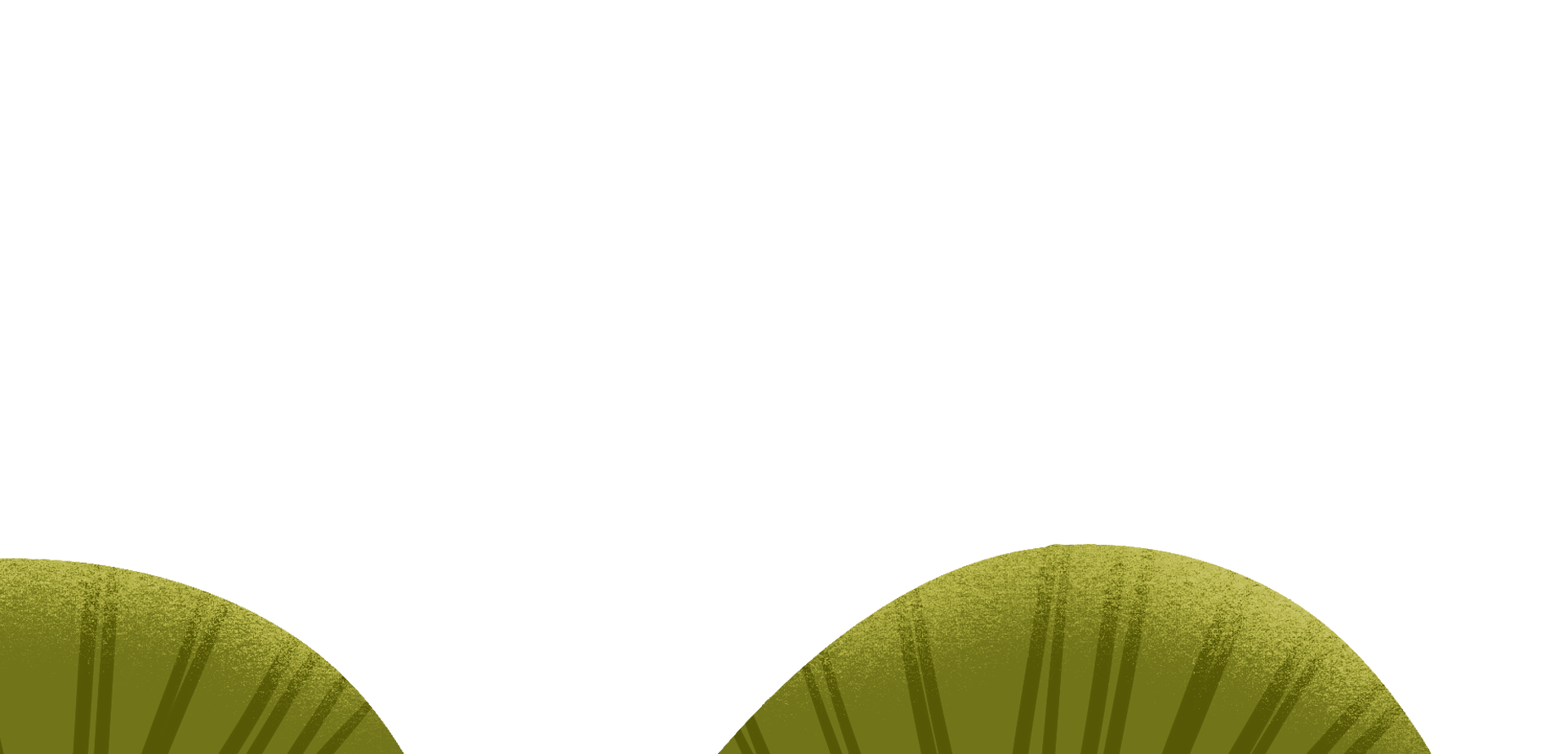 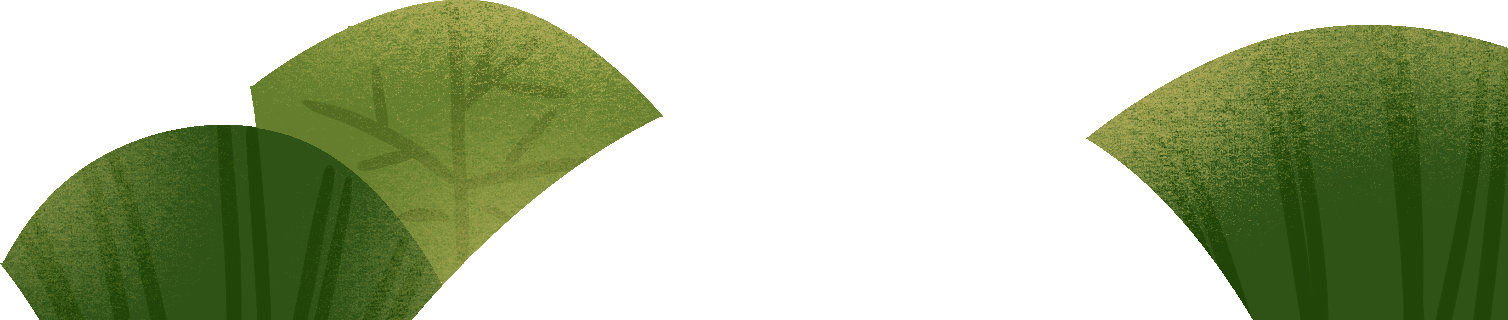 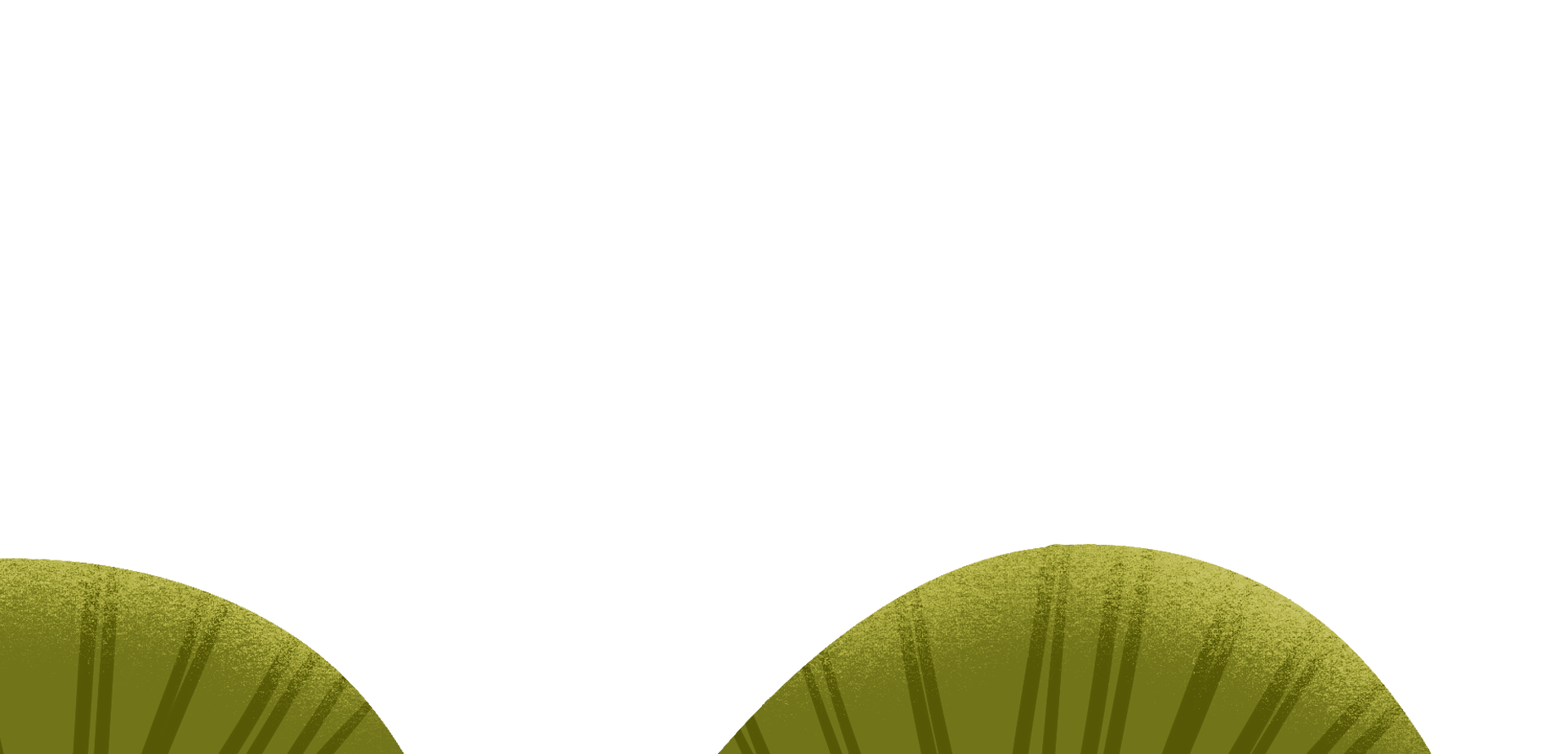 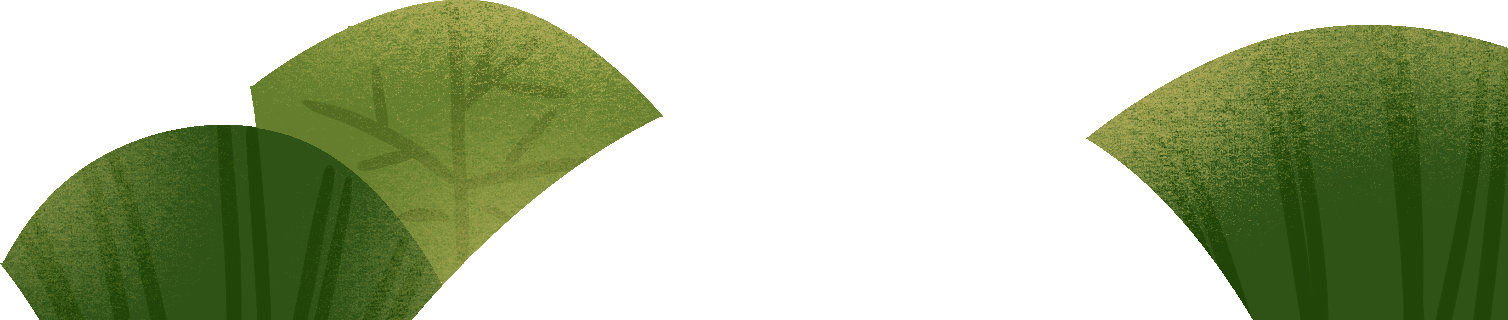 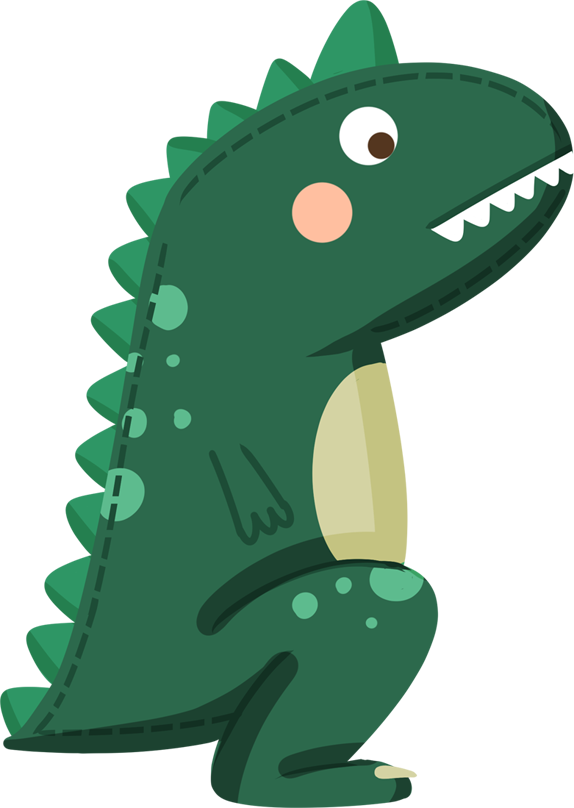 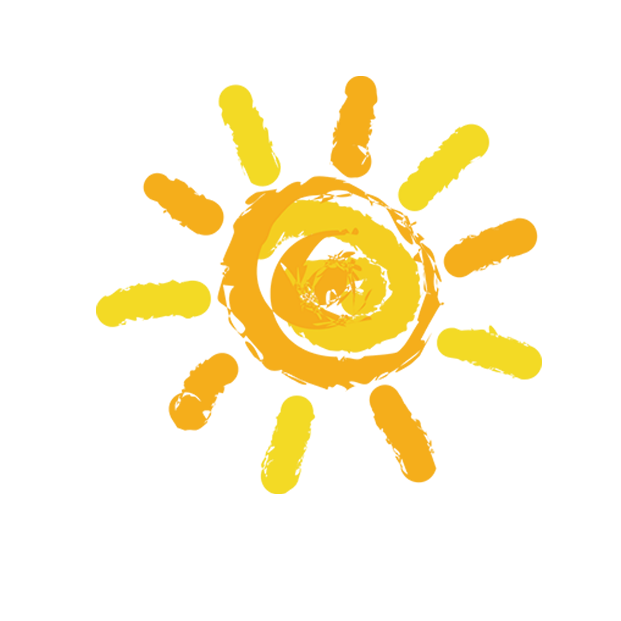 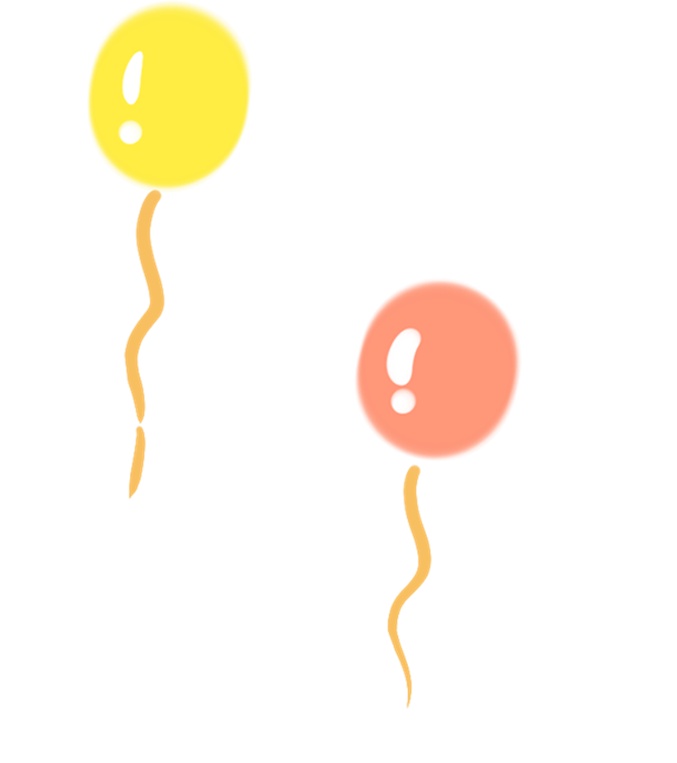 Yêu cầu cần đạt
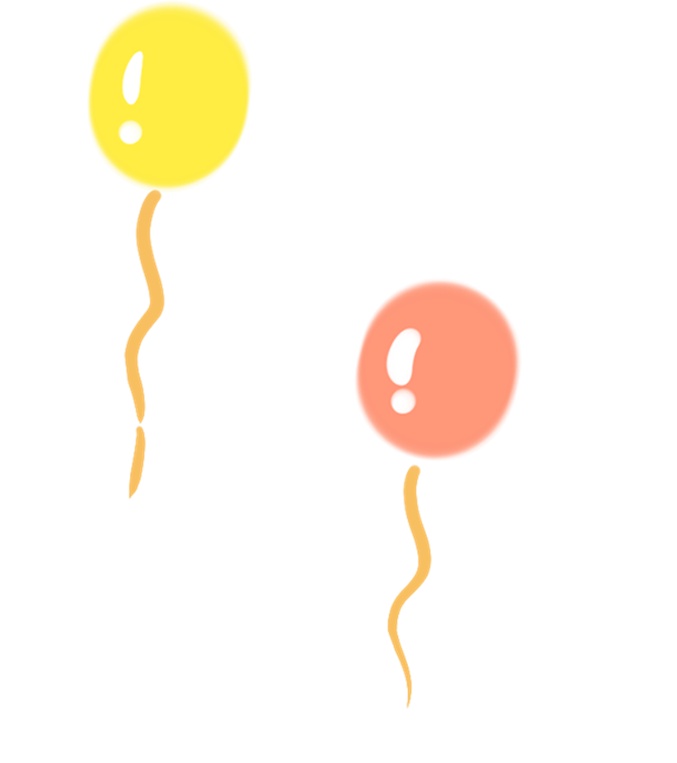 - Xác định được số chẵn, số lẻ, số bé nhất, số lớn nhất trong 4 số có năm chữ số; viết được 4 số theo thứ tự từ bé đến lớn.
– Làm tròn được số có năm chữ số đến hàng chục, hàng chục nghìn.
– Thực hiện được phép cộng, trừ, nhân, chia trong phạm vi 100 000.
– Tính được giá trị của biểu thức liên quan đến phép cộng, trừ, nhân, chia có và không có dấu ngoặc.
- Tính được giá trị của biểu thức chứa hai, ba chữ.
- Giải được bài toán thực tế liên quan đến phép cộng, trừ, nhân.
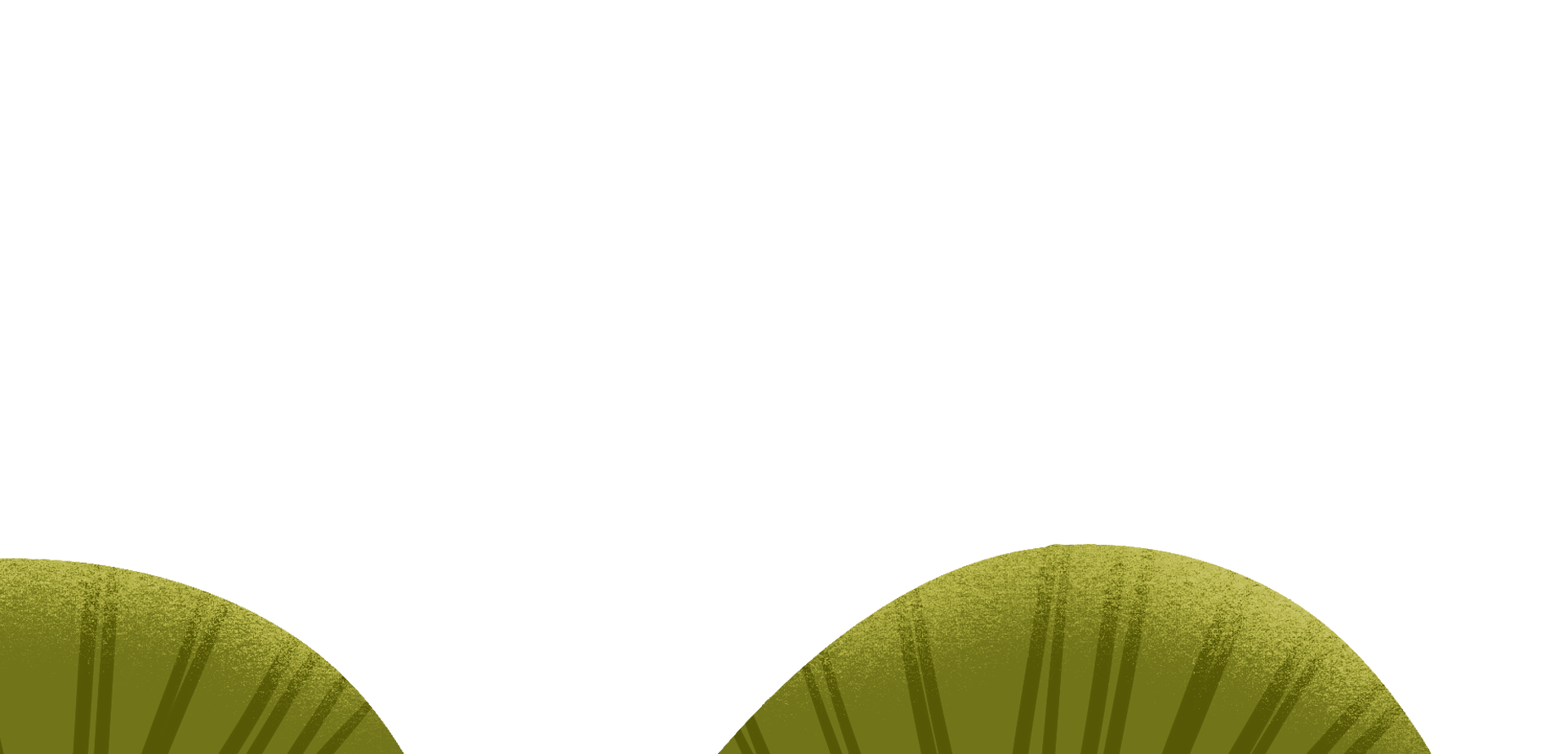 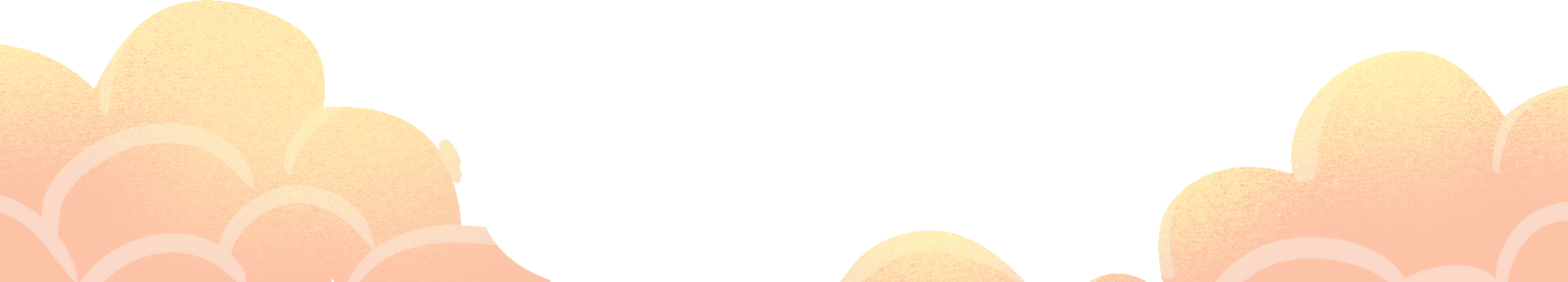 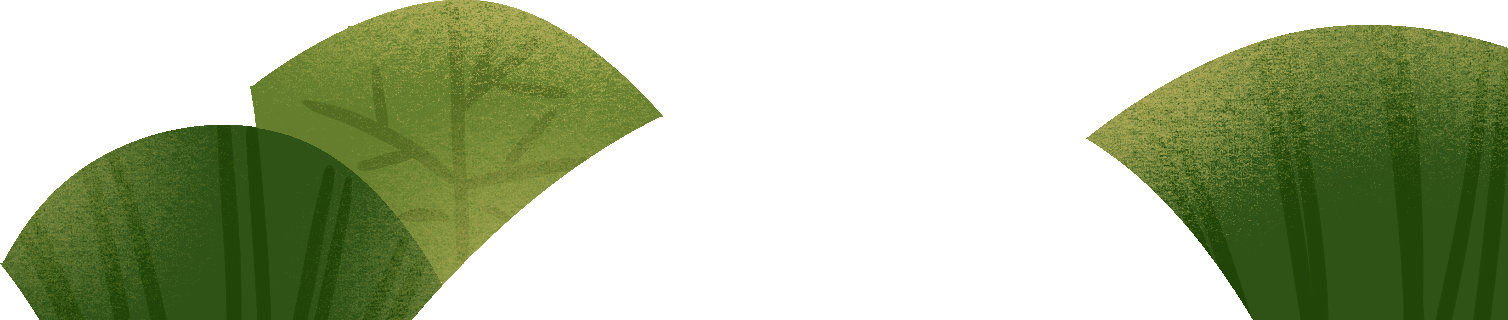 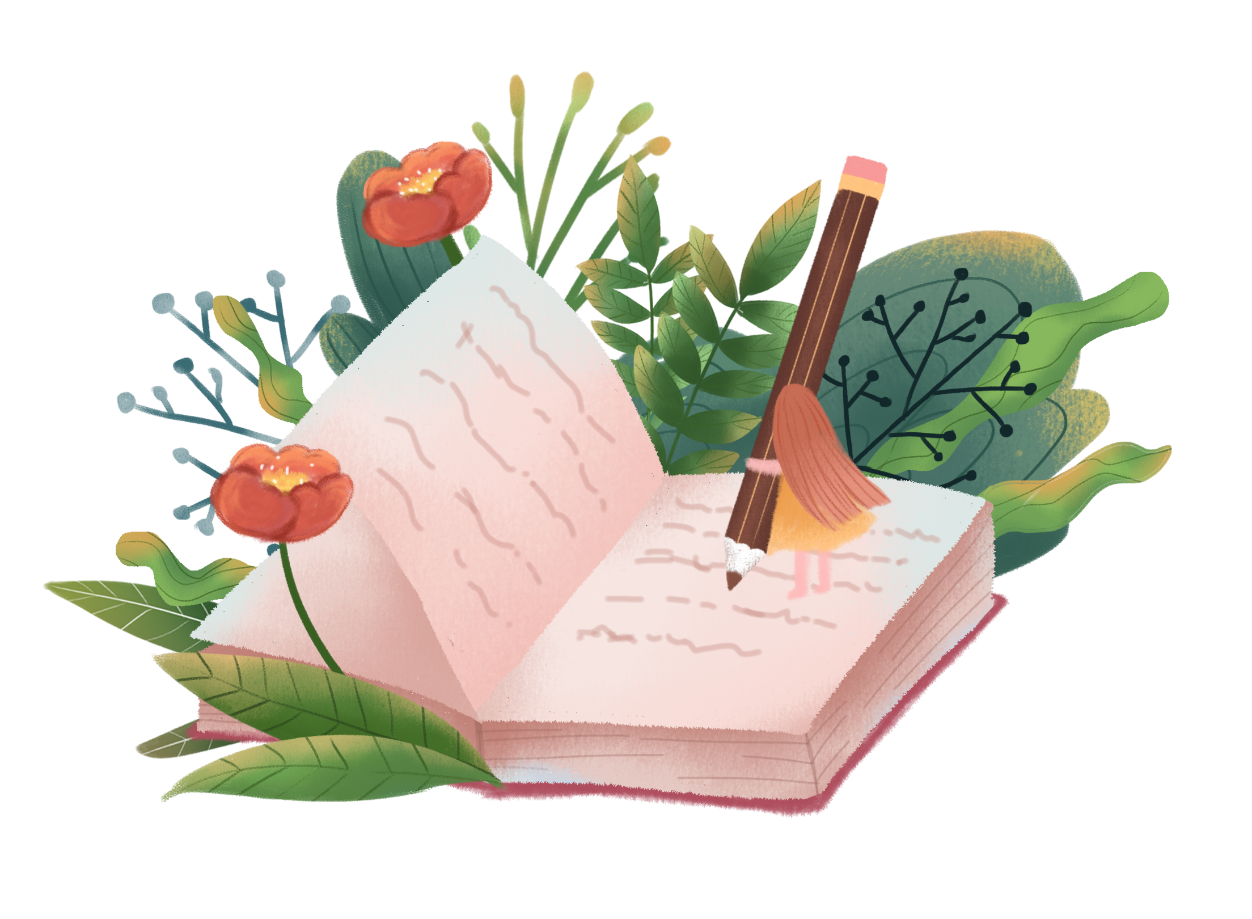 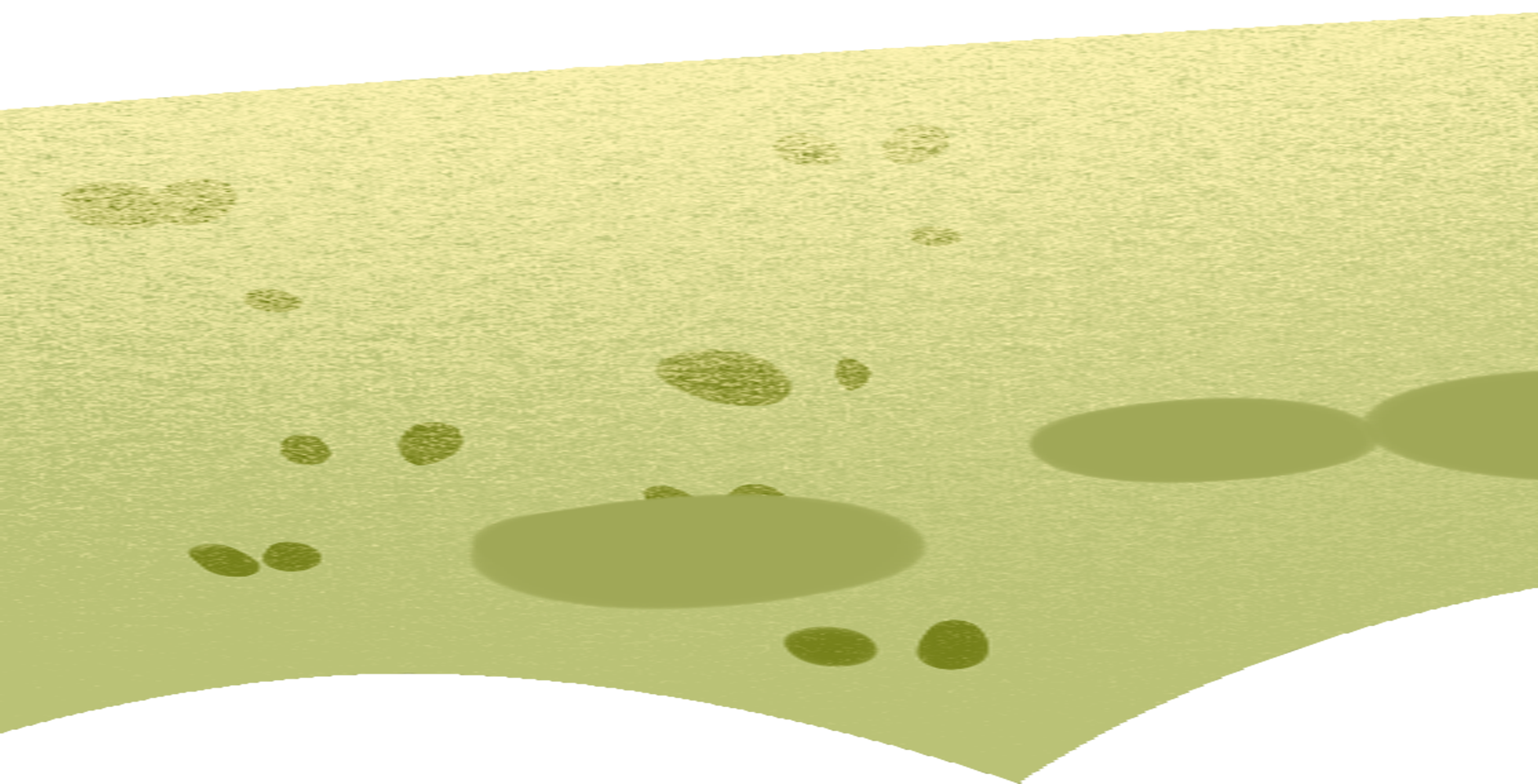 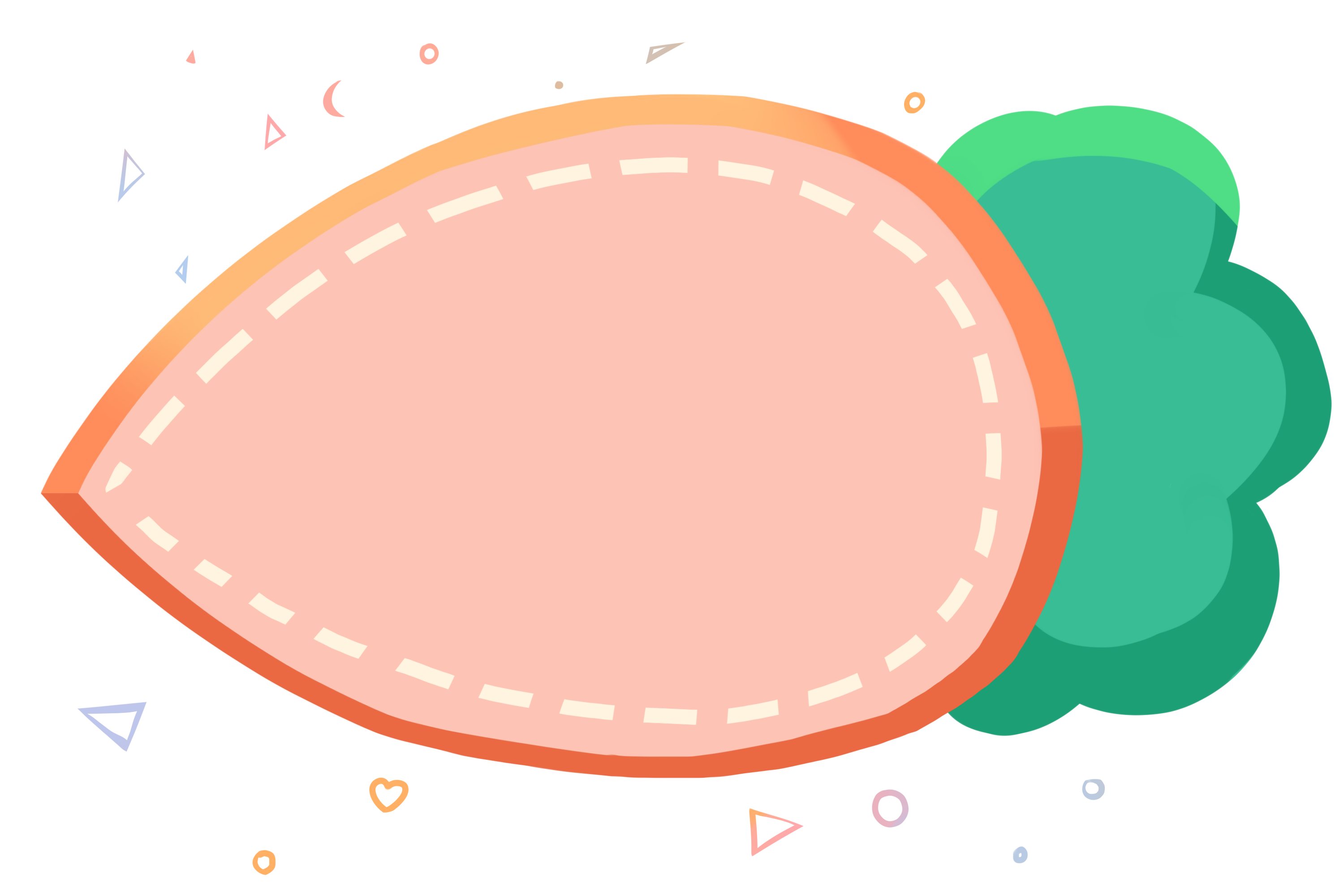 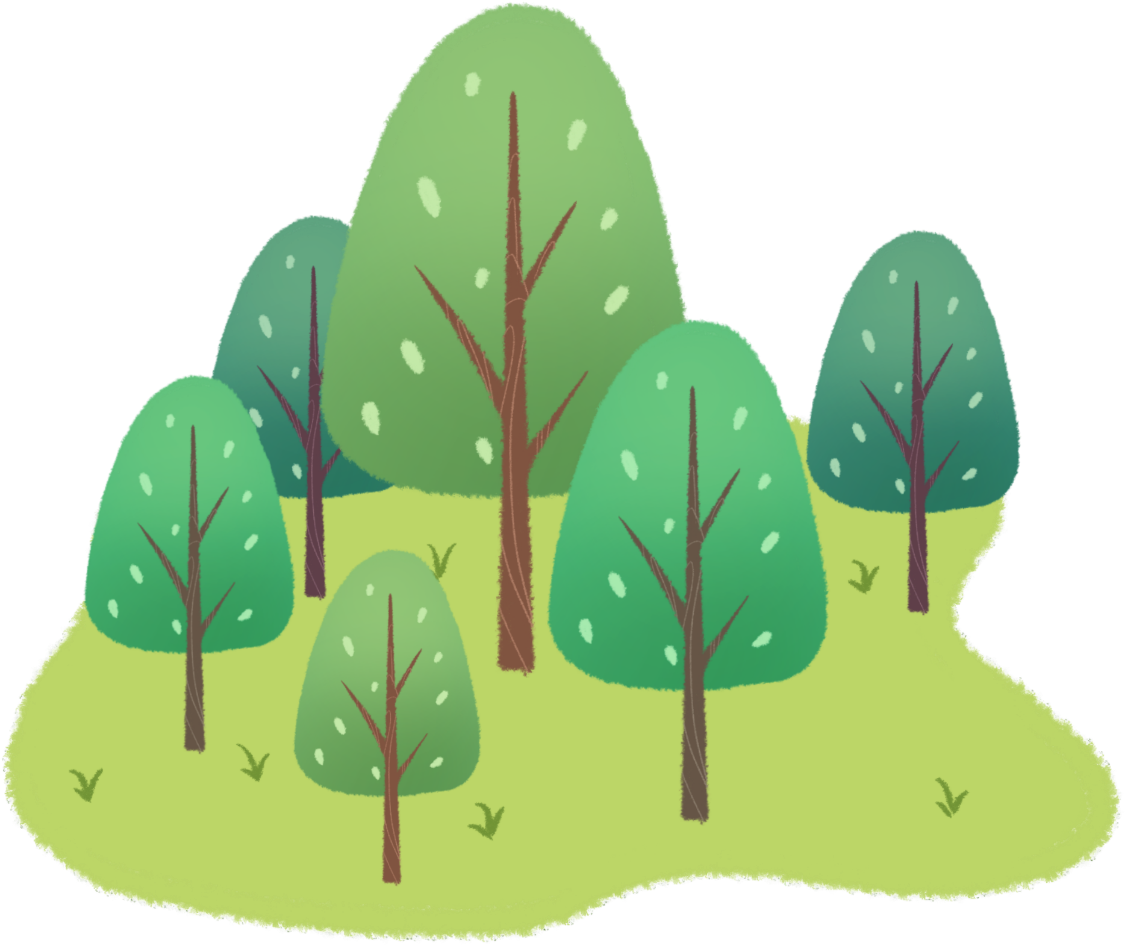 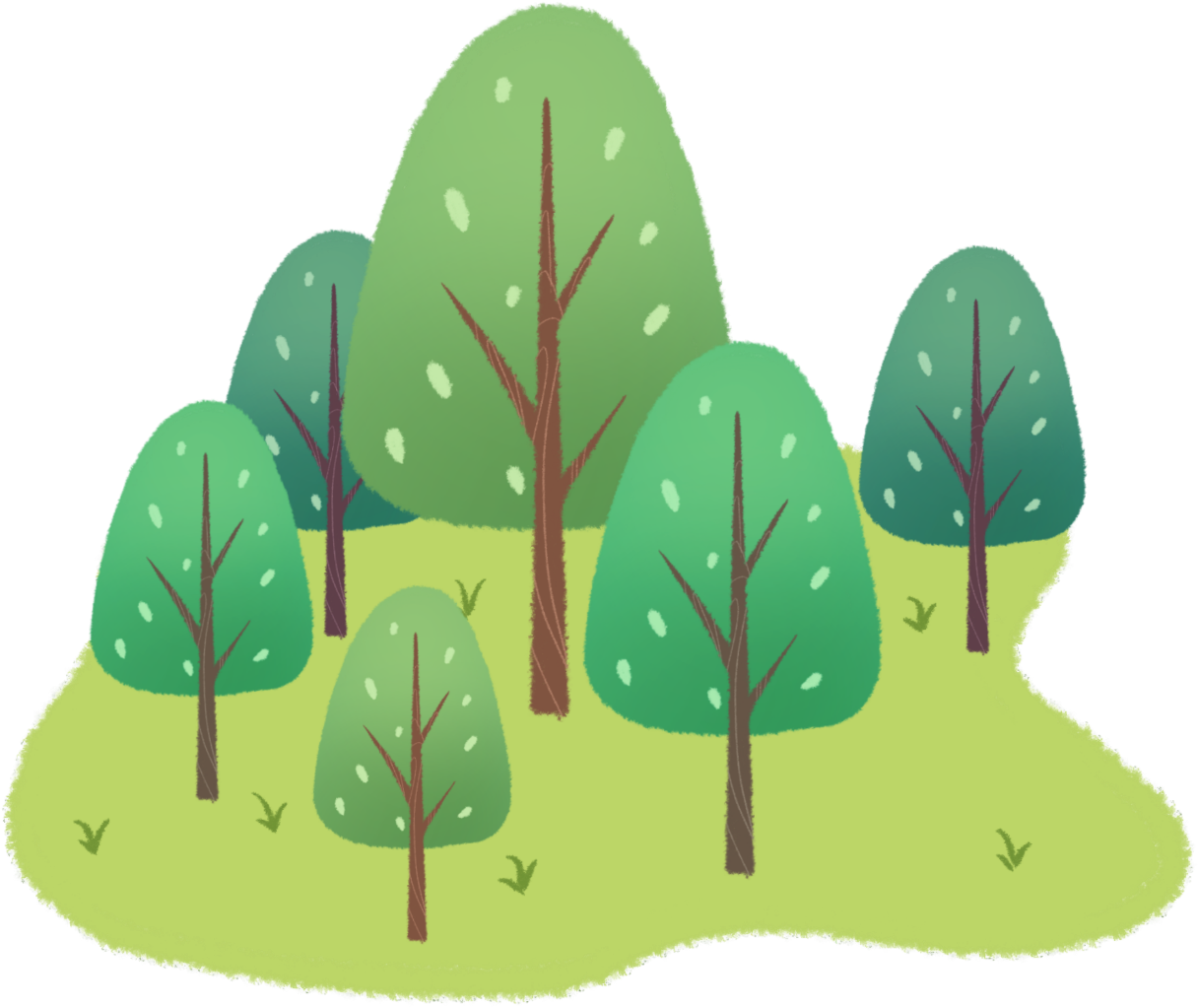 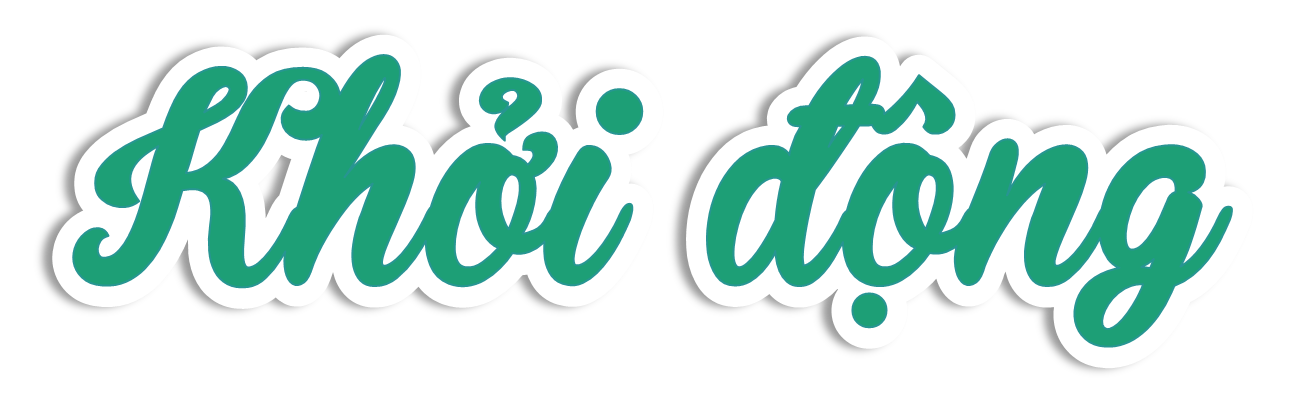 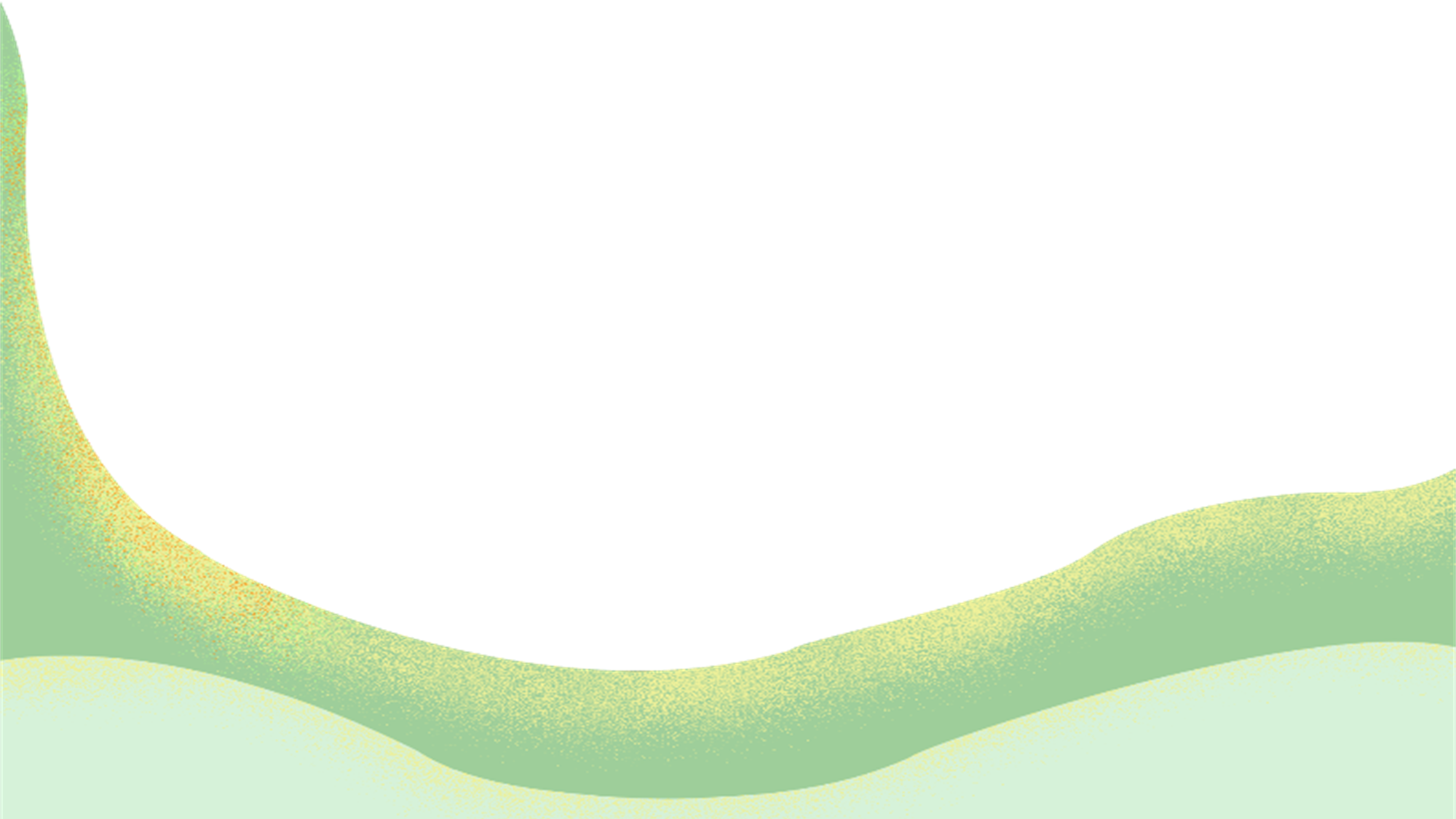 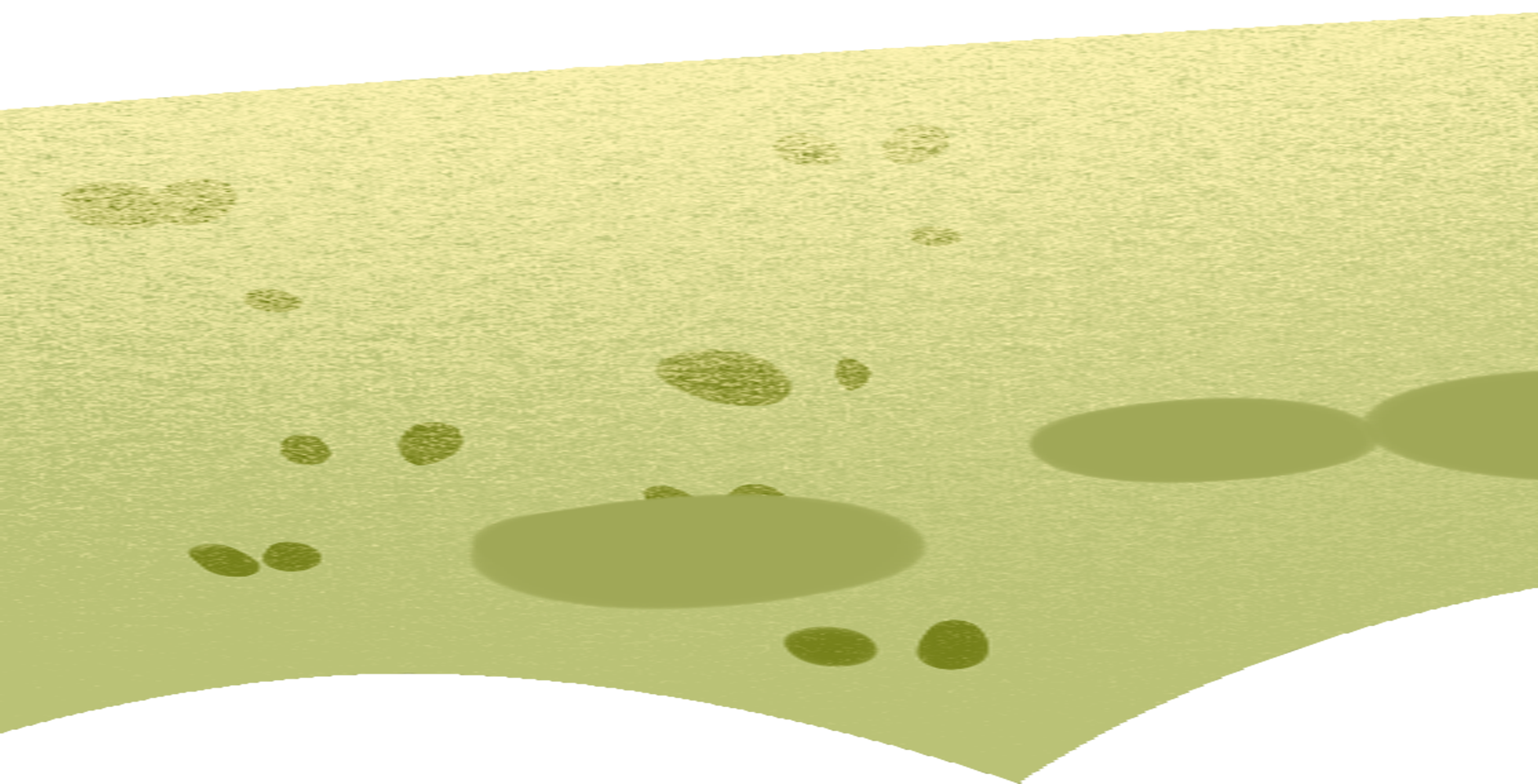 Trò chơi “ Ai nhanh hơn”
Tìm 
cách giải
Kiểm tra 
các bước giải
Trình bày
 bài giải
Tìm hiểu  
bài toán
Sắp xếp các thẻ từ cho đúng thứ tự  các bước giải bài toán.
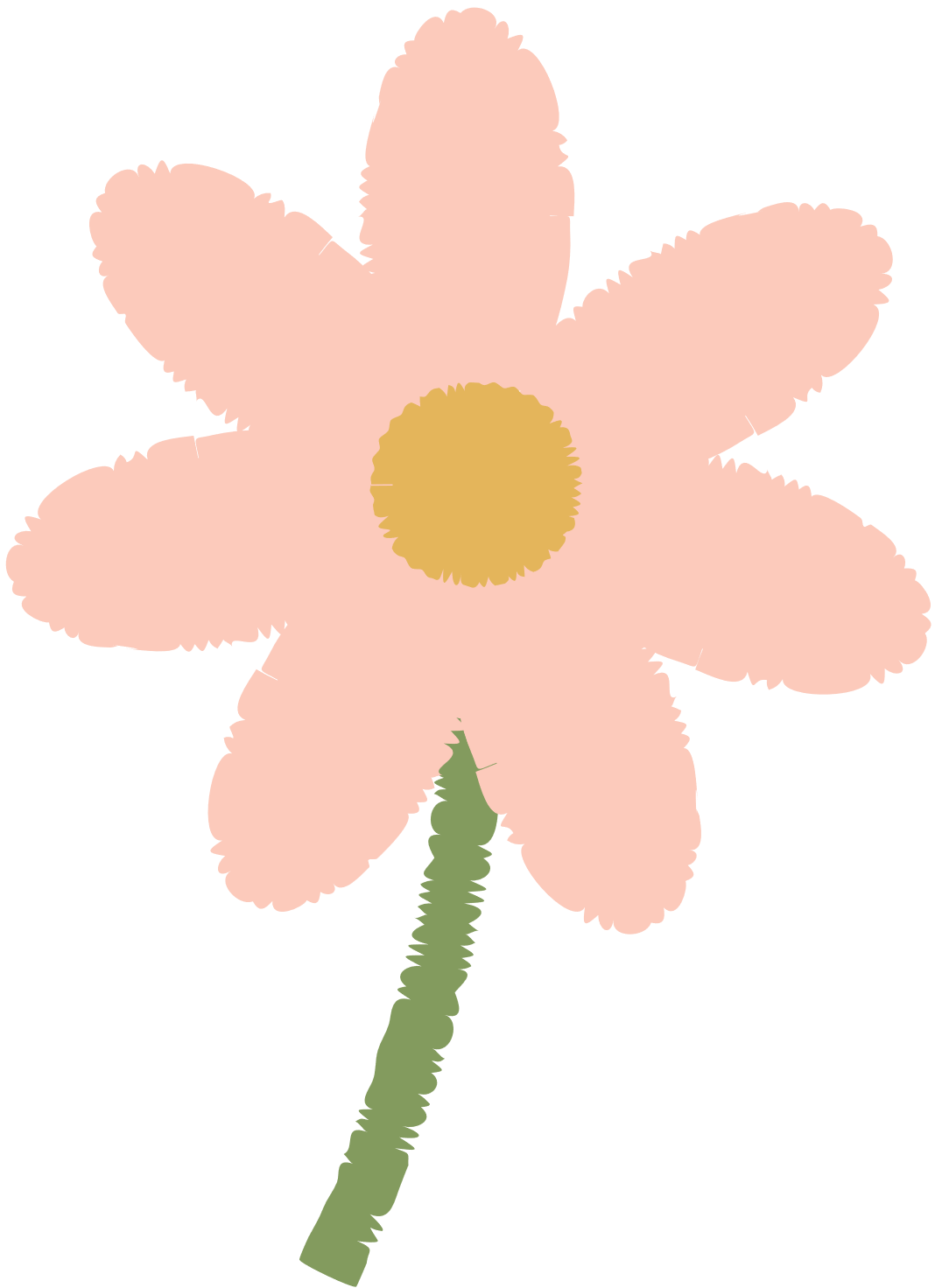 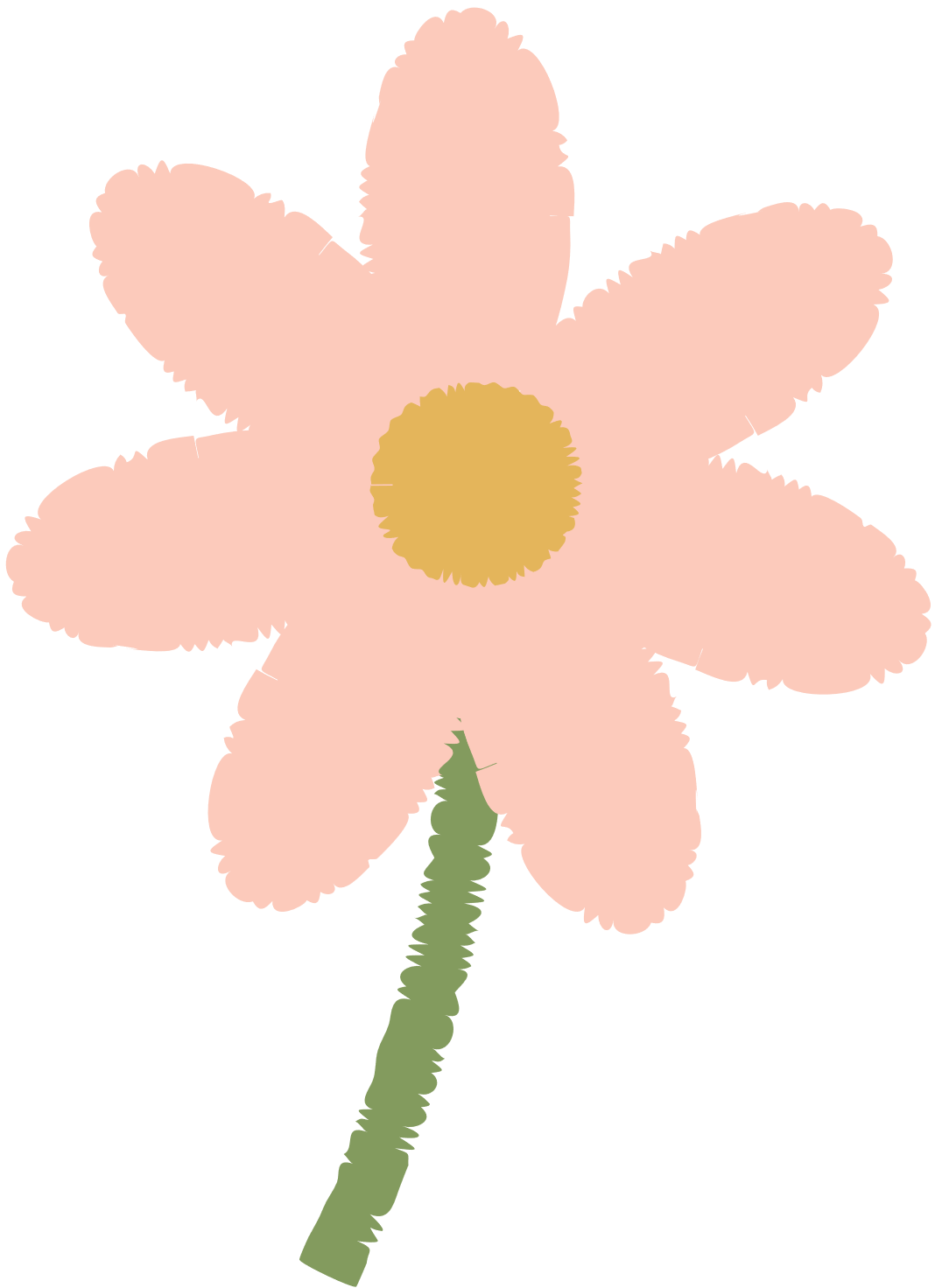 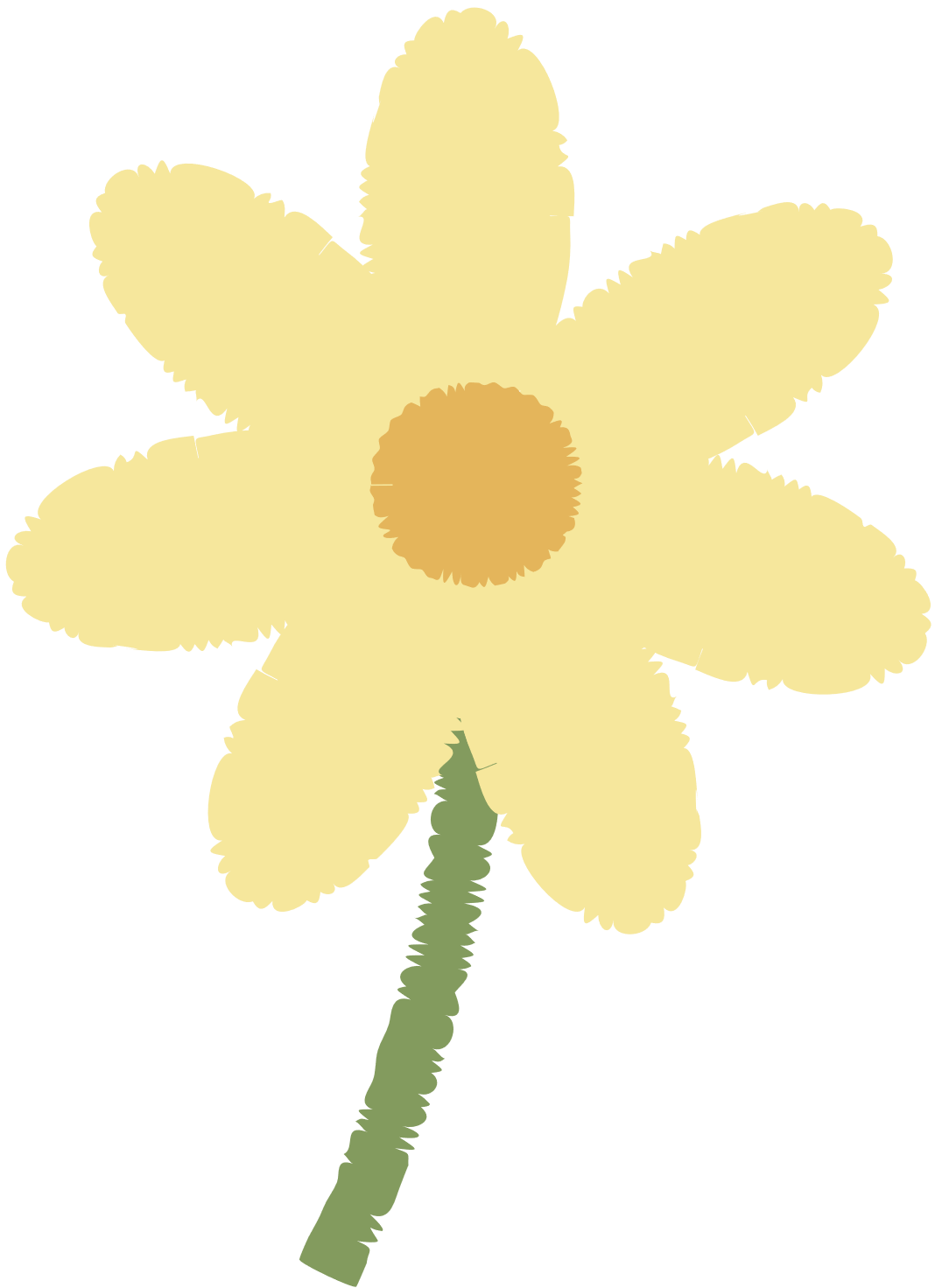 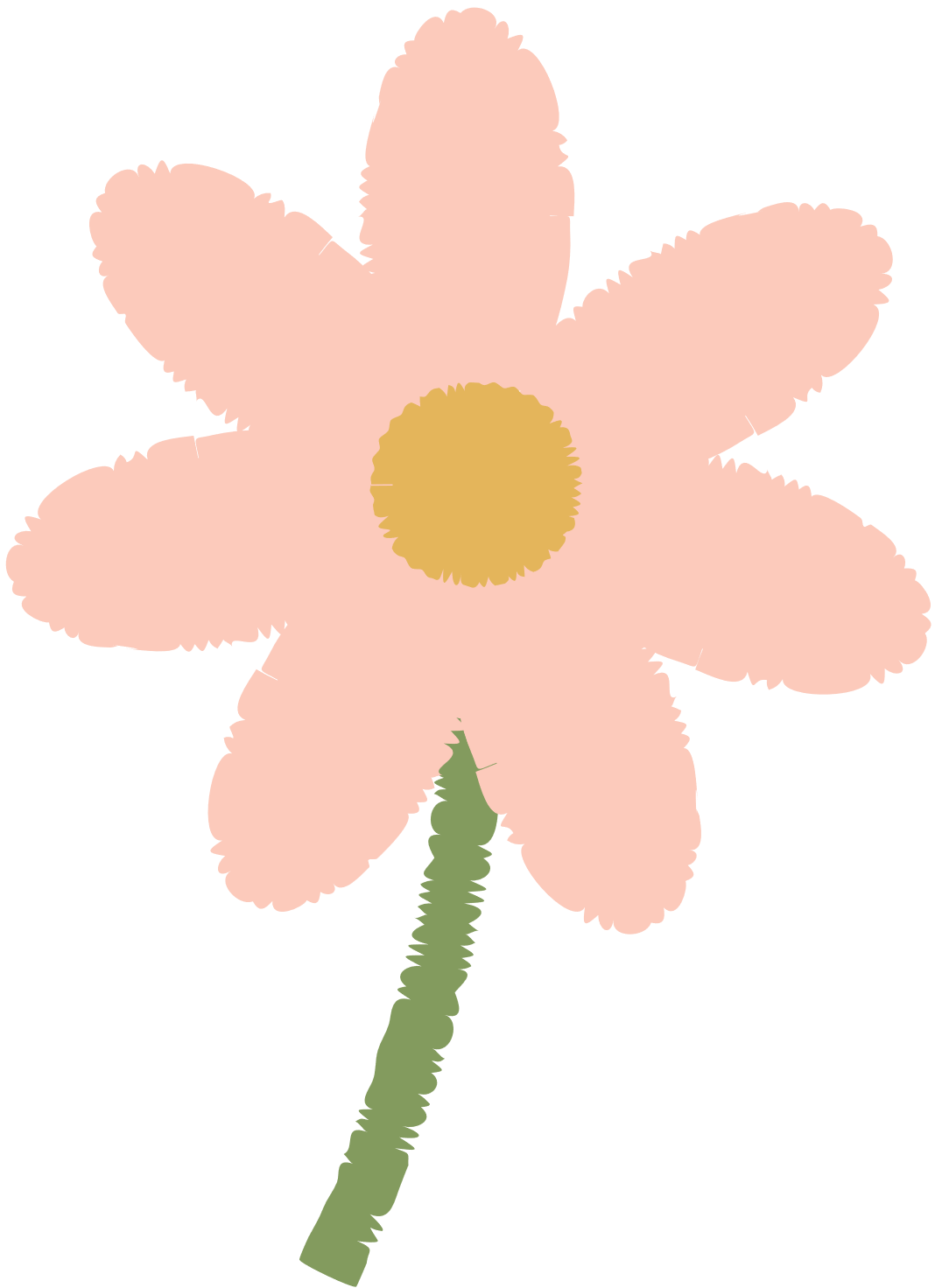 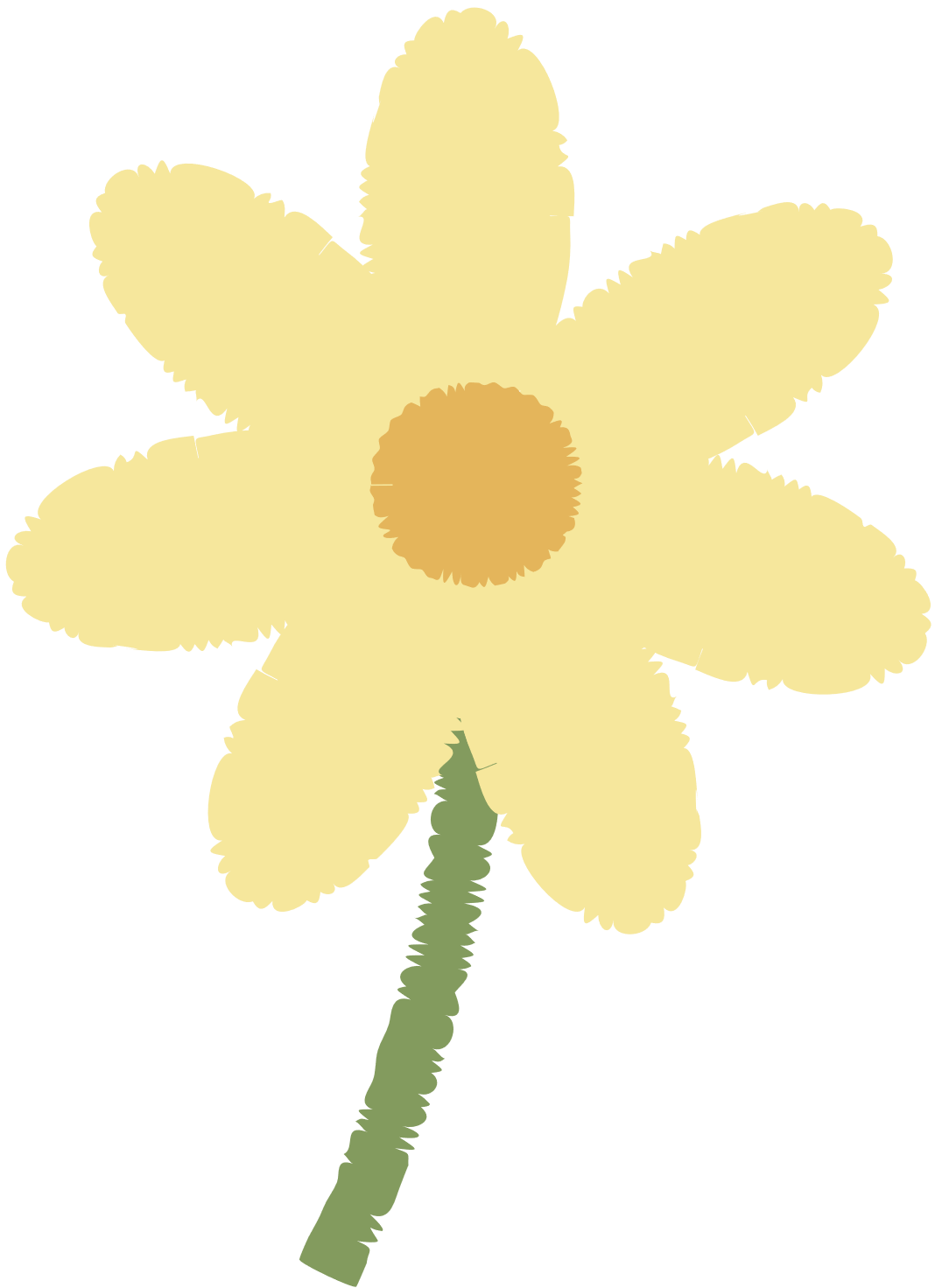 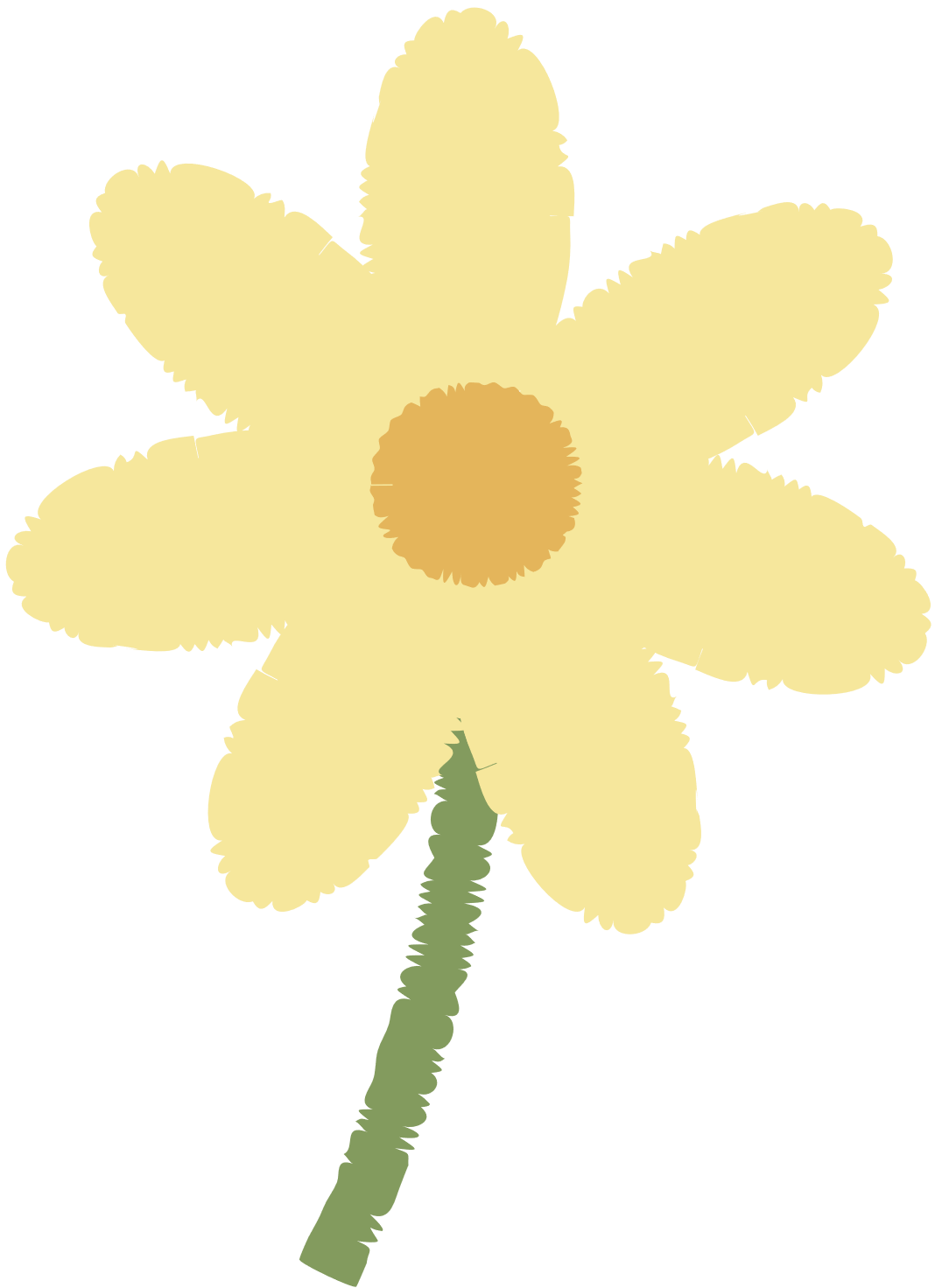 1. Tìm hiểu  
bài toán
2. Tìm 
cách giải
3. Trình bày
 bài giải
4. Kiểm tra 
các bước giải
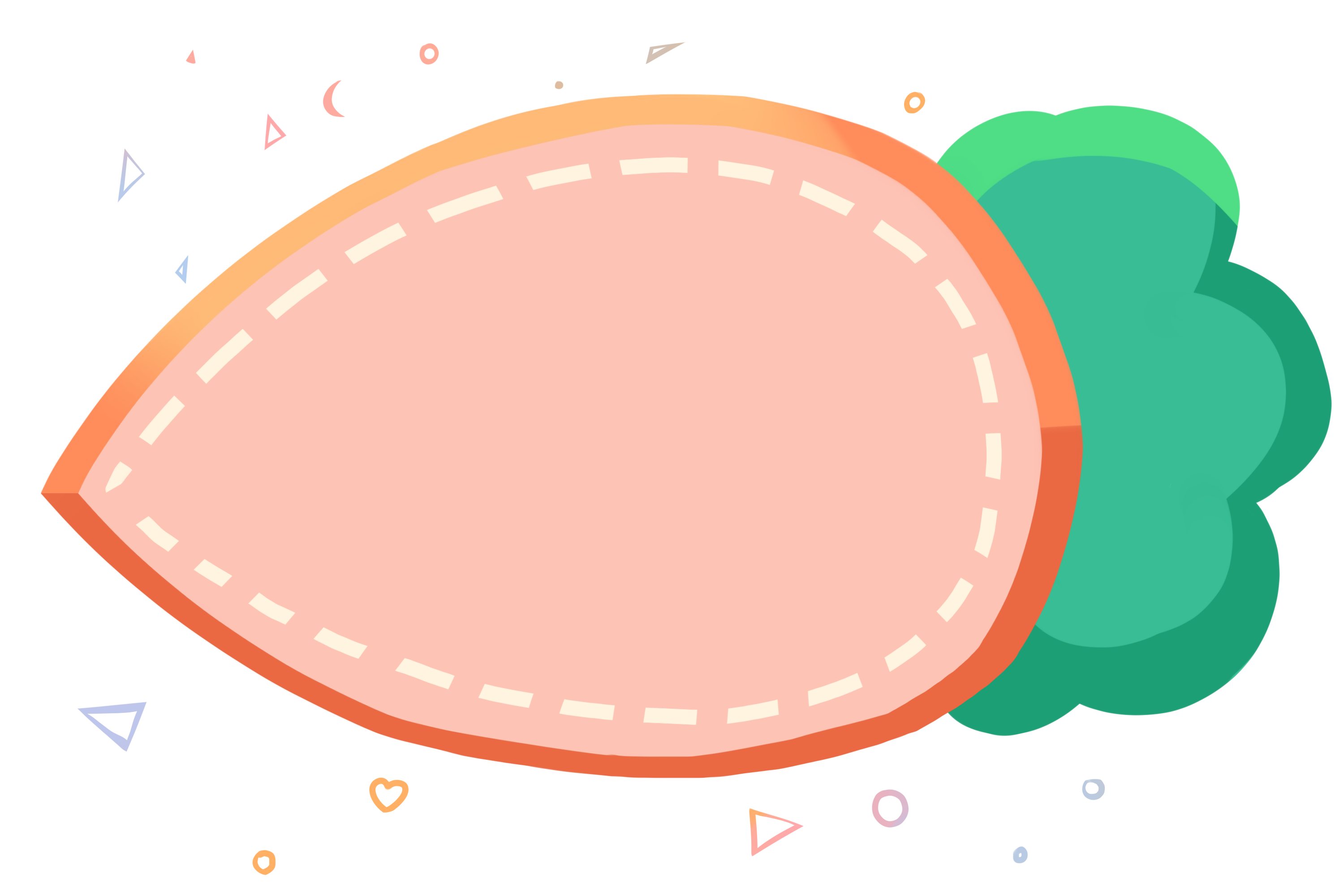 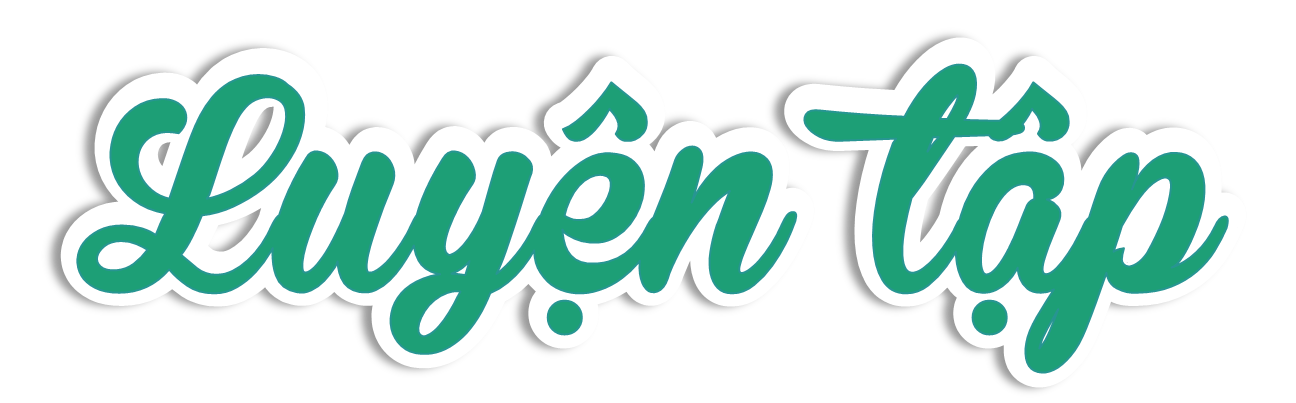 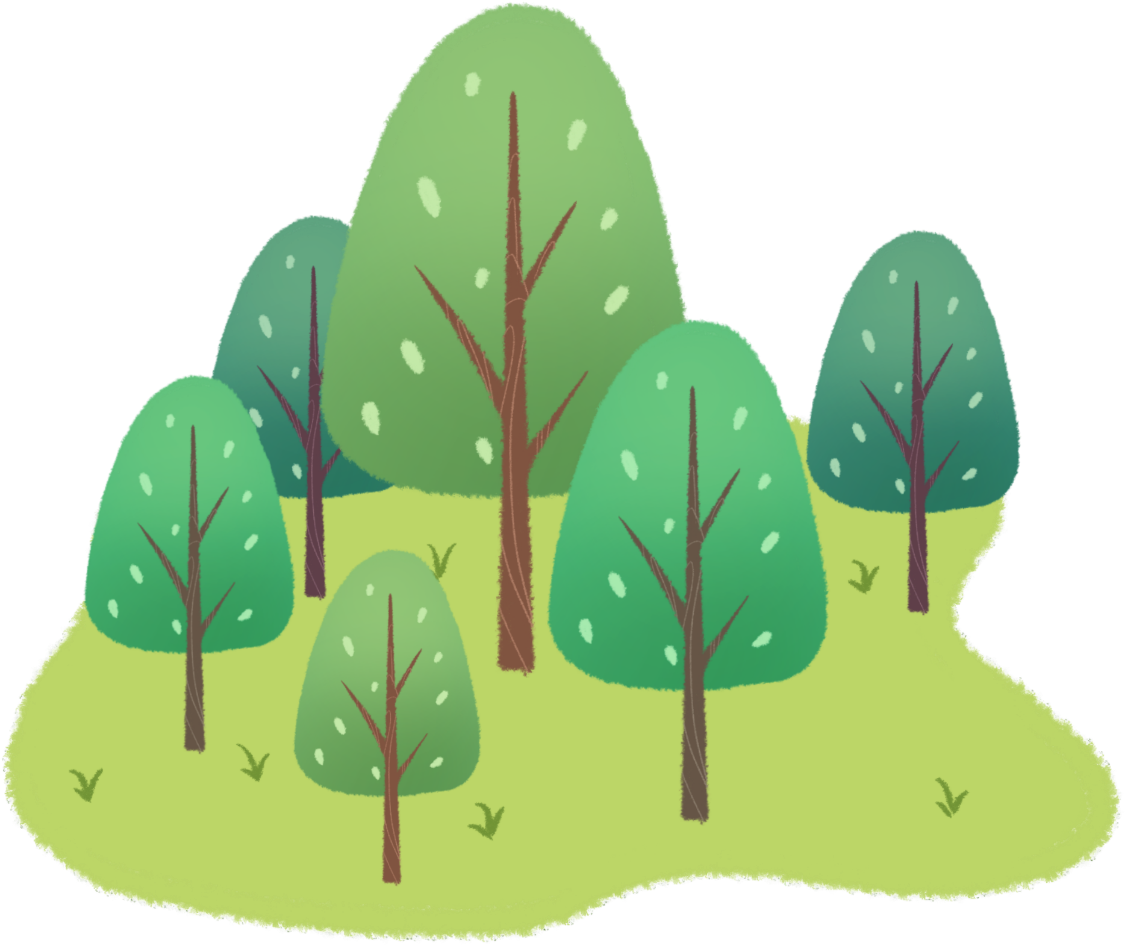 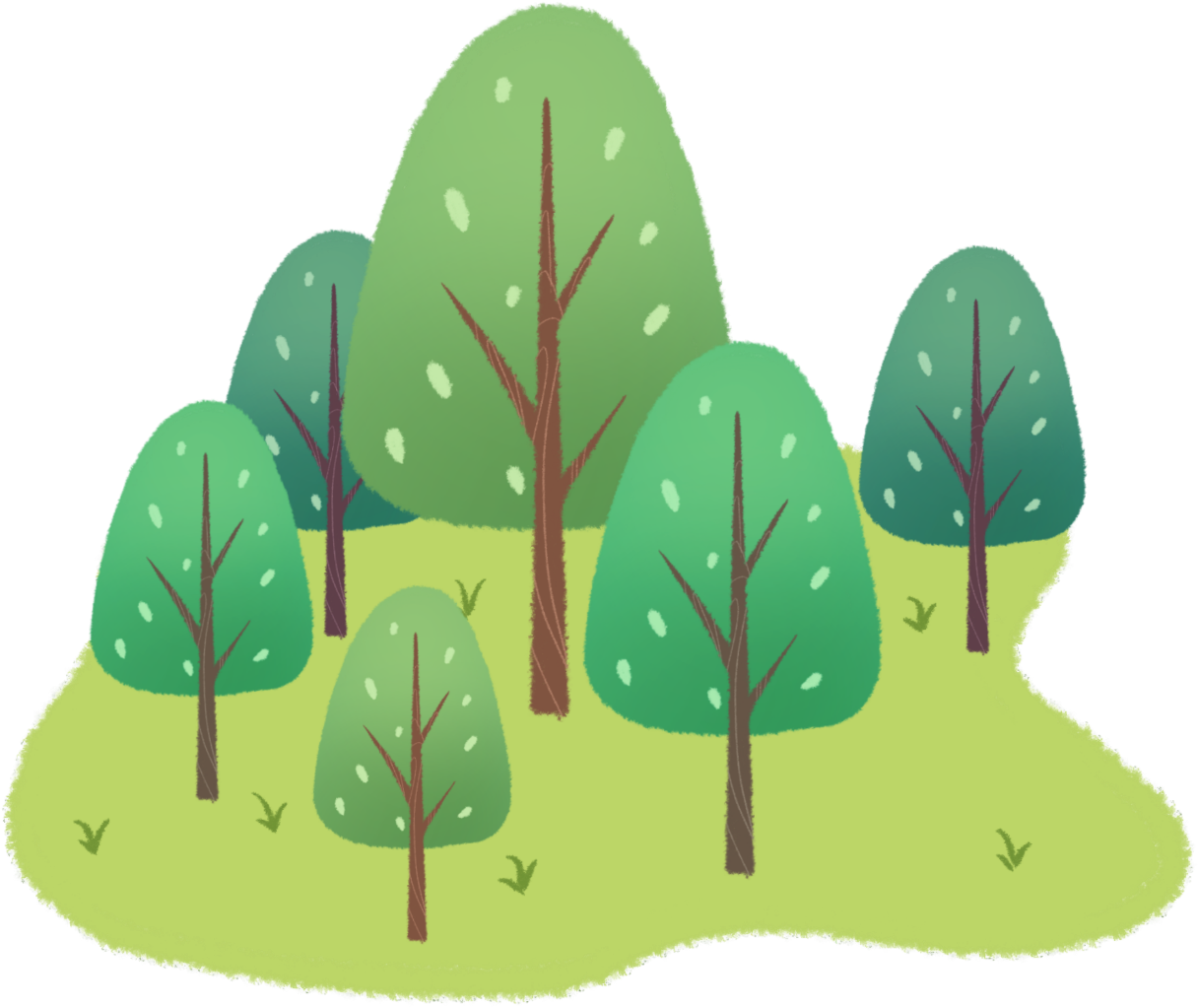 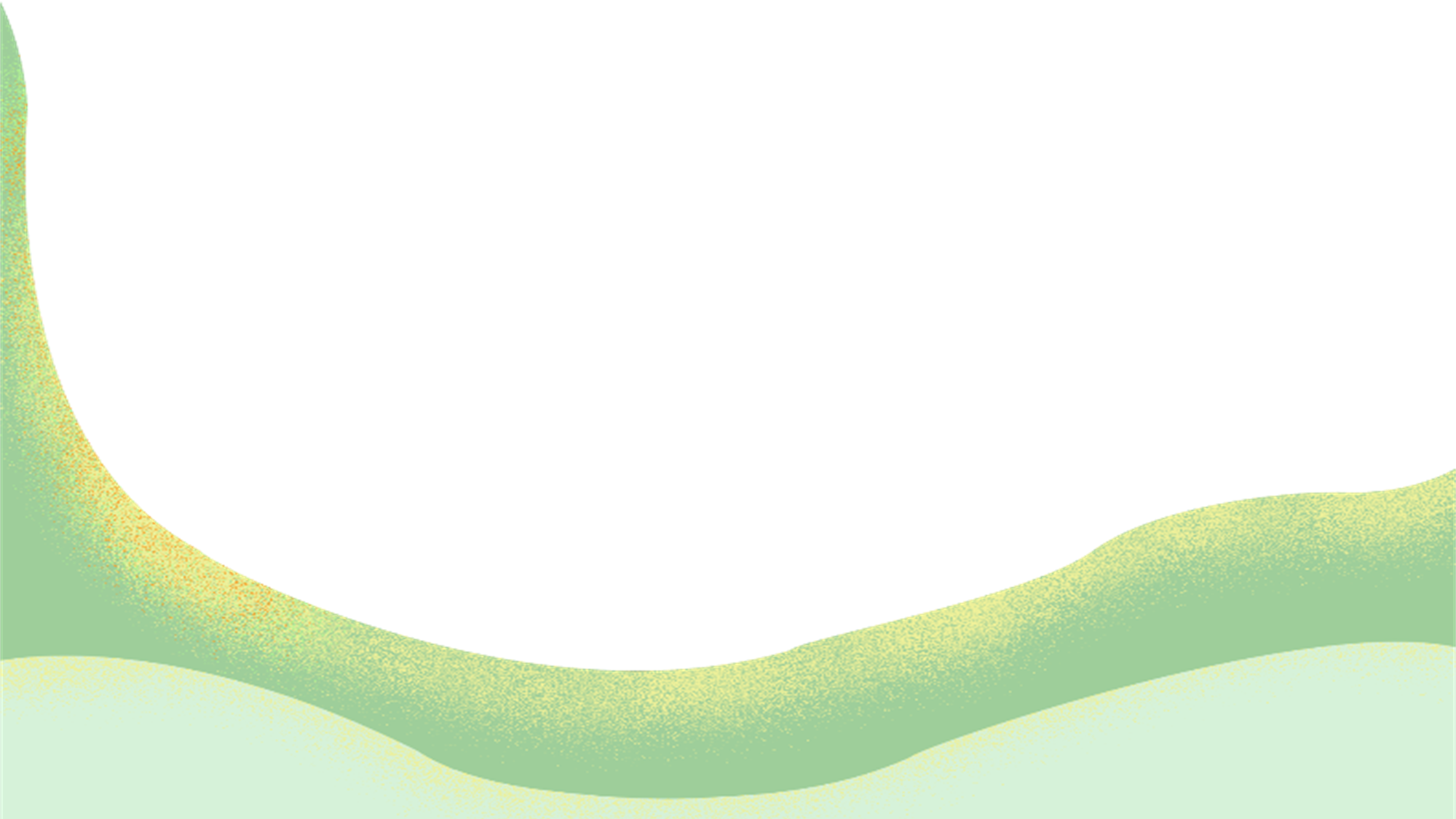 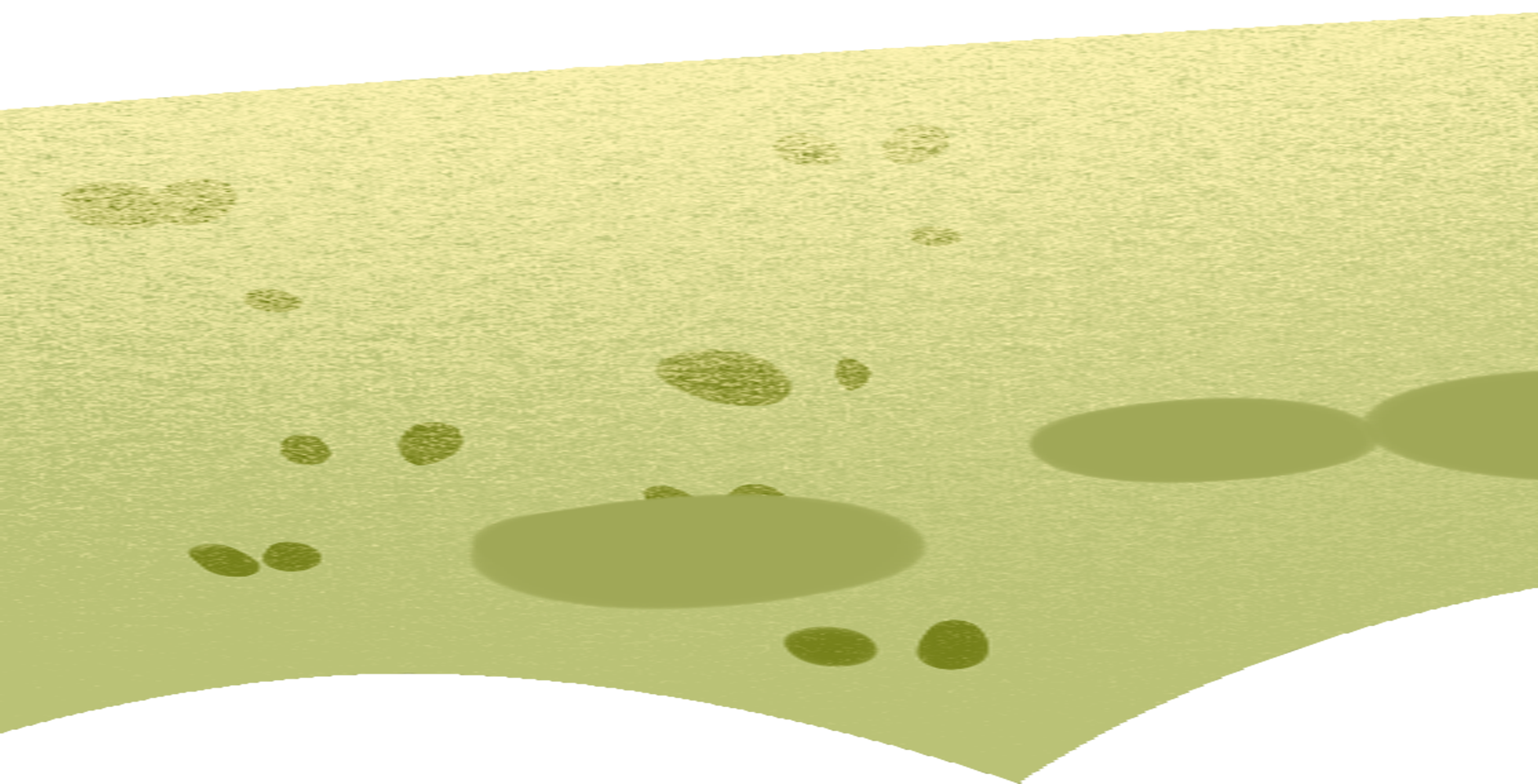 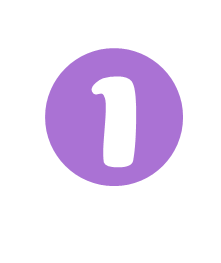 Cho các số sau:
66 053
59 872
63 794
65 237
a) Trong các số trên, số nào là số chẵn, số nào là số lẻ?
b) Viết các số trên theo thứ tự từ bé đến lớn.
c) Làm tròn số bé nhất trong các số trên đến hàng chục.
d) Làm tròn số lớn nhất trong các số trên đến hàng chục nghìn.
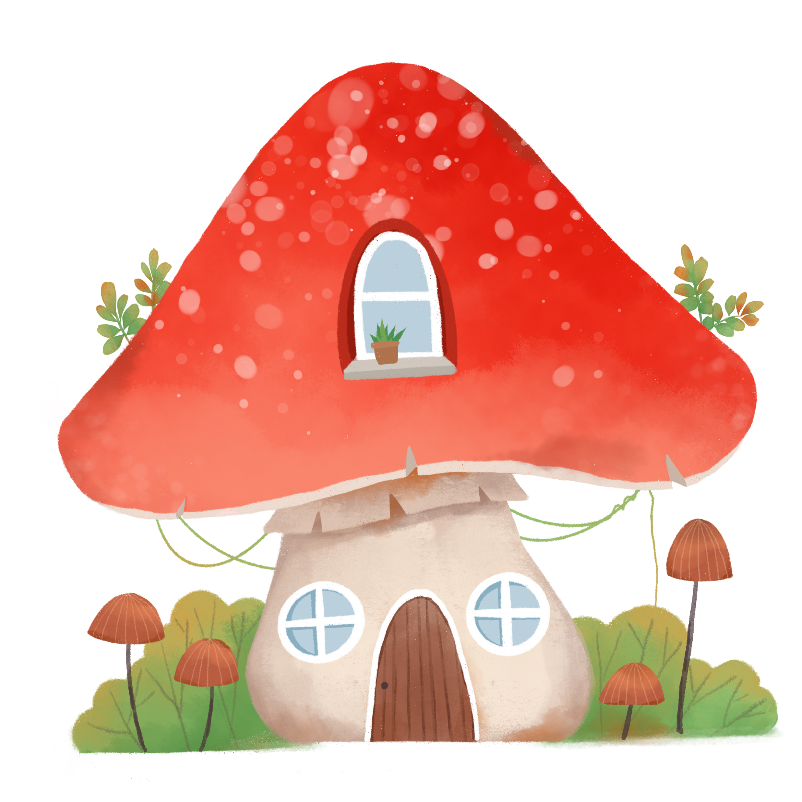 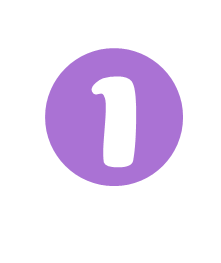 Cho các số sau:
66 053
59 872
63 794
65 237
a) Trong các số trên, số nào là số chẵn, số nào là số lẻ?
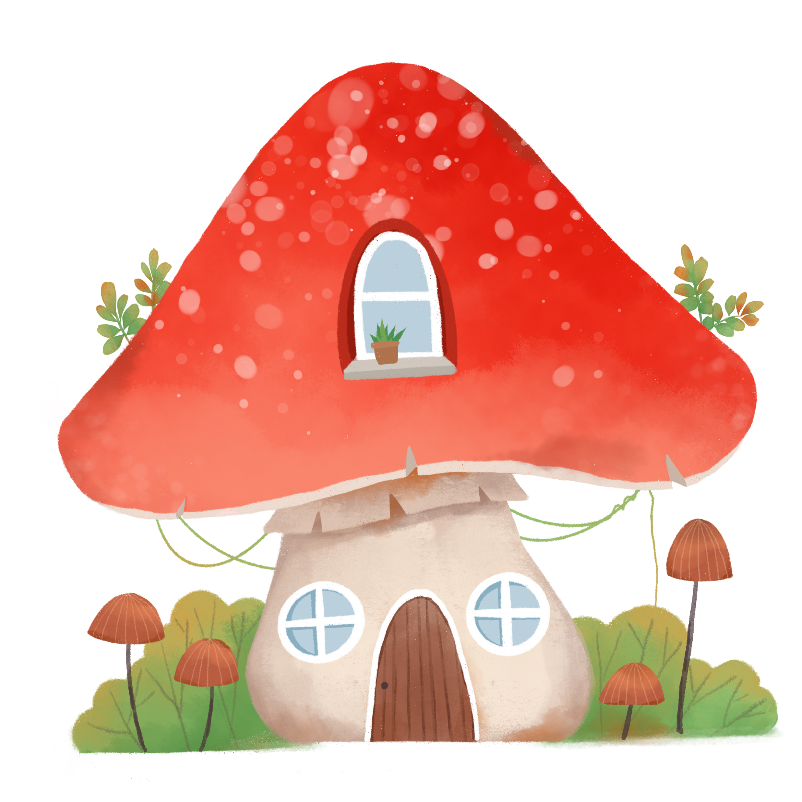 Số chẵn:
Số lẻ:
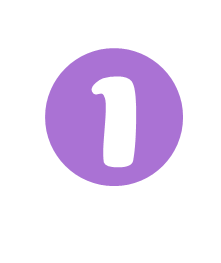 Cho các số sau:
66 053
59 872
63 794
65 237
b) Viết các số trên theo thứ tự từ bé đến lớn.
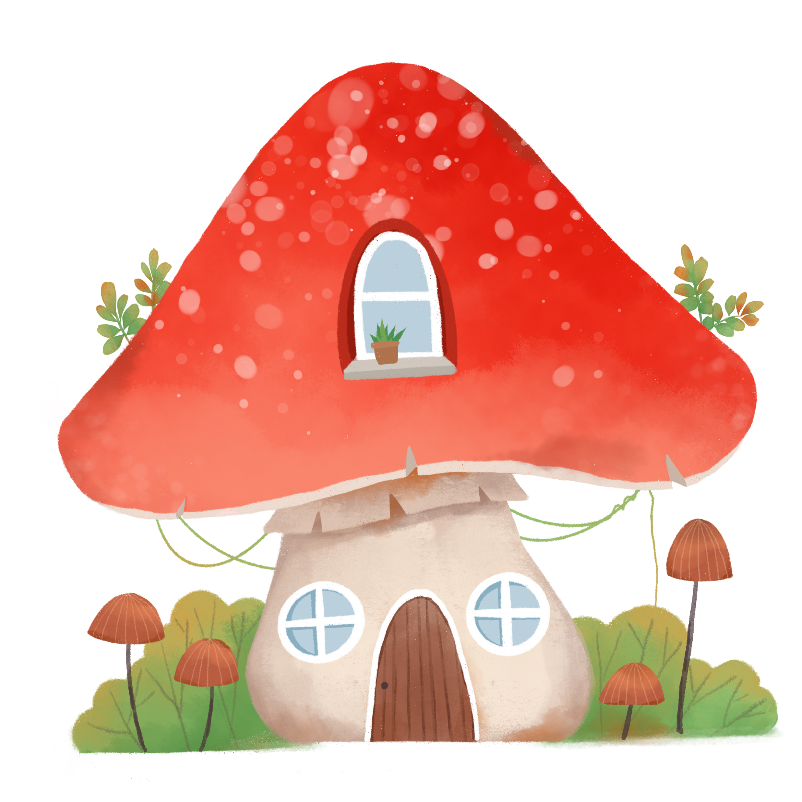 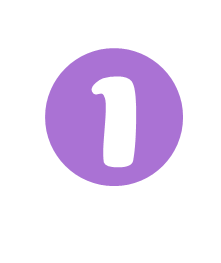 Cho các số sau:
66 053
59 872
63 794
65 237
c) Làm tròn số bé nhất trong các số trên đến hàng chục.
Làm tròn đến hàng chục
Số bé nhất: 59 872
59 870
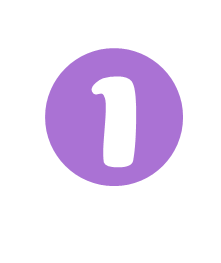 Cho các số sau:
66 053
59 872
63 794
65 237
d) Làm tròn số lớn nhất trong các số trên đến hàng chục nghìn.
Làm tròn đến hàng chục nghìn
Số lớn nhất: 66 053
70 000
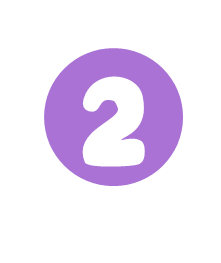 Đặt tính rồi tính
63 758 – 5 364
37 429 + 49 235
8 107 x 9
43 652 : 7
63 758
   5 364
37 429
49 235
-
+
8
3
9
4
5
6
6
6
4
8
63 758 – 5 364
37 429 + 49 235
8 107
           9
43 652
7
x
6
1
2
6
3
6
5
2
72
9
6
3
4
2
0
8 107 x 9
43 652 : 7
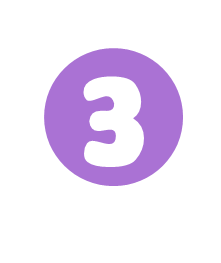 Giá trị của mỗi biểu thức dưới đây là số tiền tiết kiệm (đồng) của mỗi bạn. Hỏi bạn nào có nhiều tiền tiết kiệm nhất?
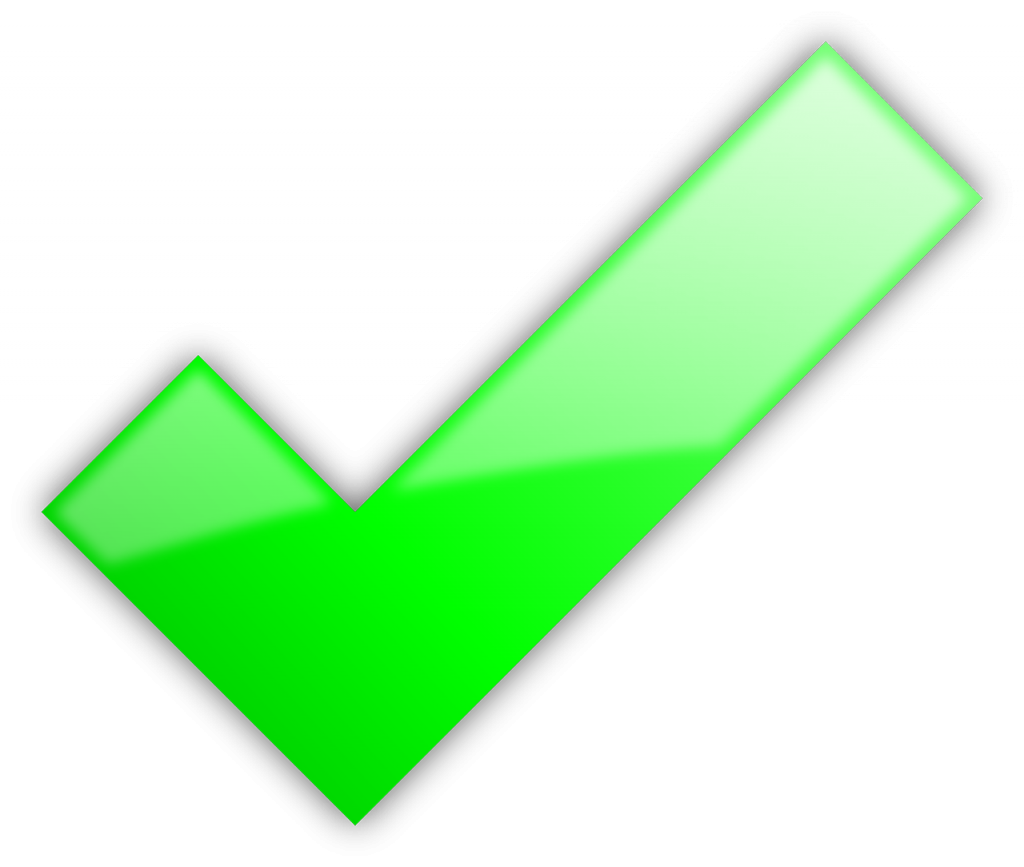 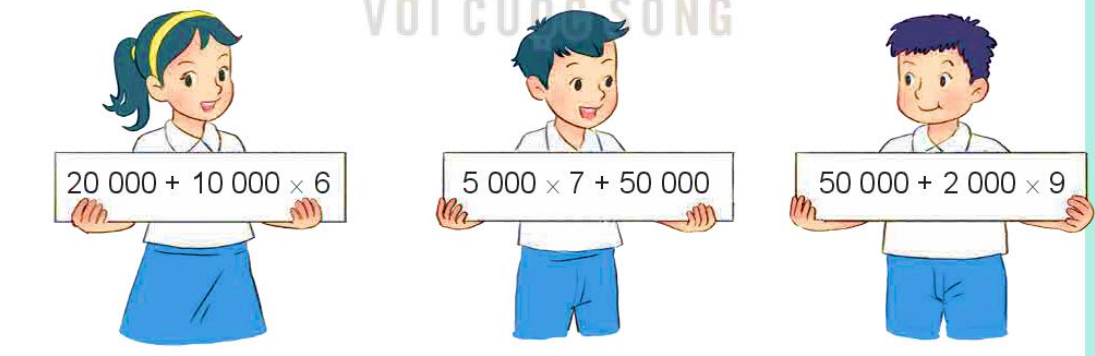 = 20 000 + 60 000
= 80 000
= 35 000 + 50 000
= 85 000
= 50 000 + 18 000
= 68 000
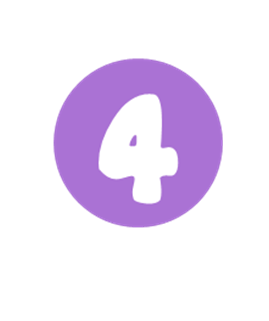 Một trận đấu bóng đá có 37 636 khán giả vào sân xem trực tiếp, trong đó có 9 273 khán giả nữ. Hỏi số khán giả nam nhiều hơn số khán giả nữ bao nhiêu người?
Bài giải:
Số khán giả nam là:
37 636 – 9 273 = 28 363 (người)
Số khán giả nam nhiều hơn số khán giả nữ số người là:
28 363 – 9 273 = 19 090 (người)
Đáp số: 19 090 người.
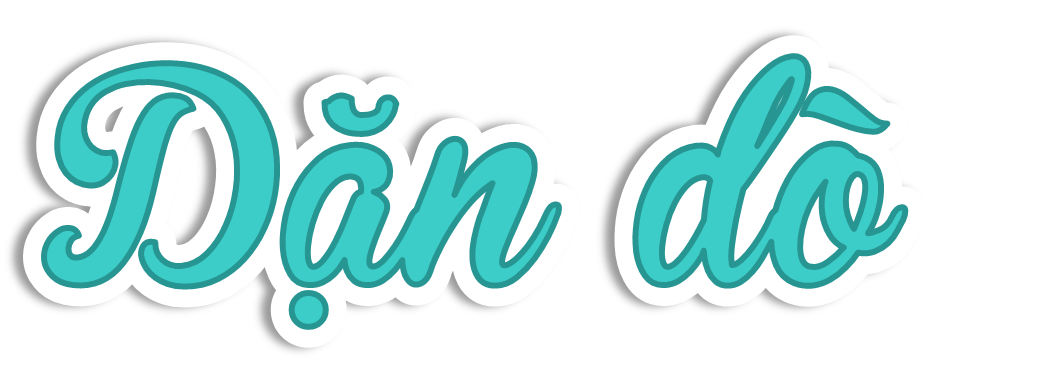 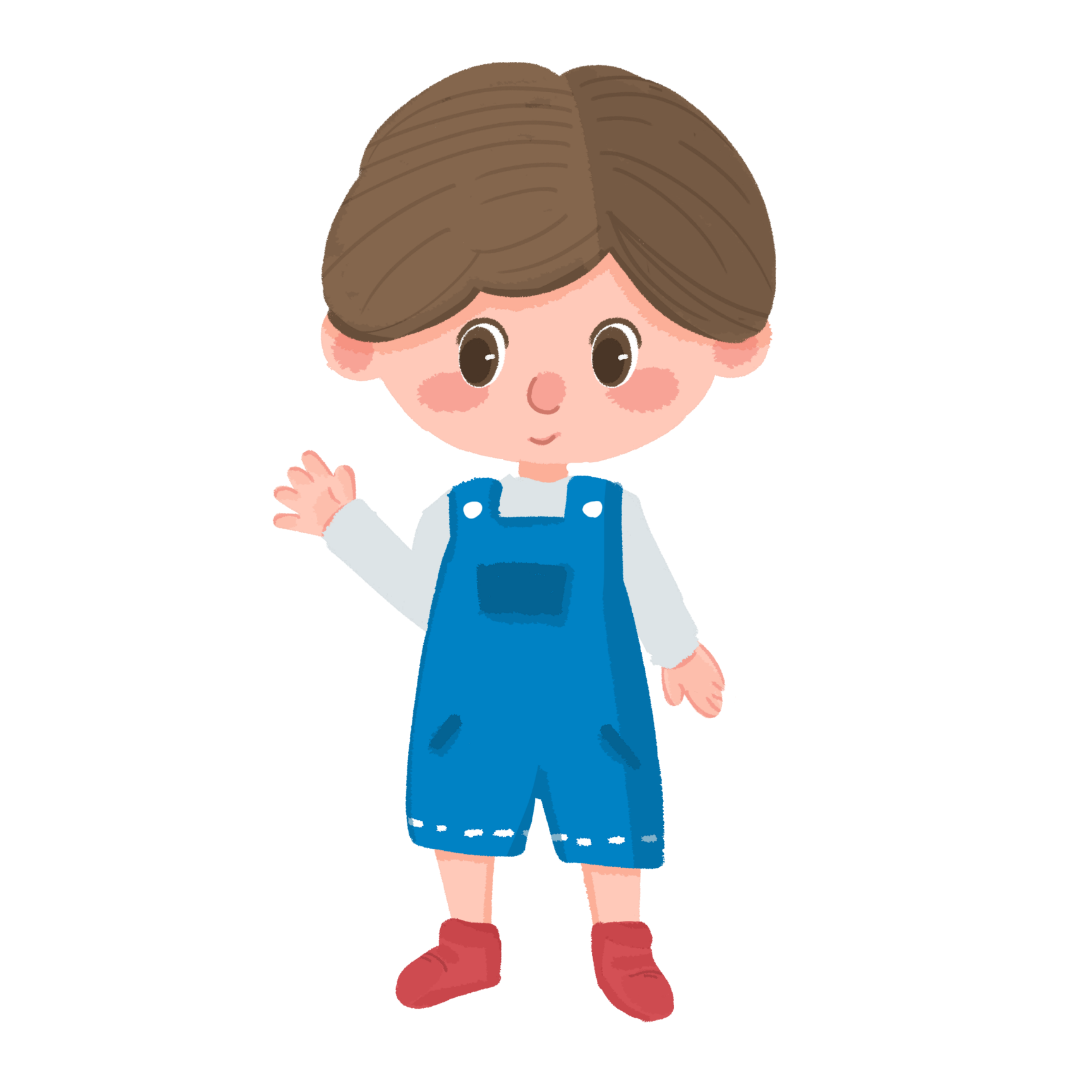 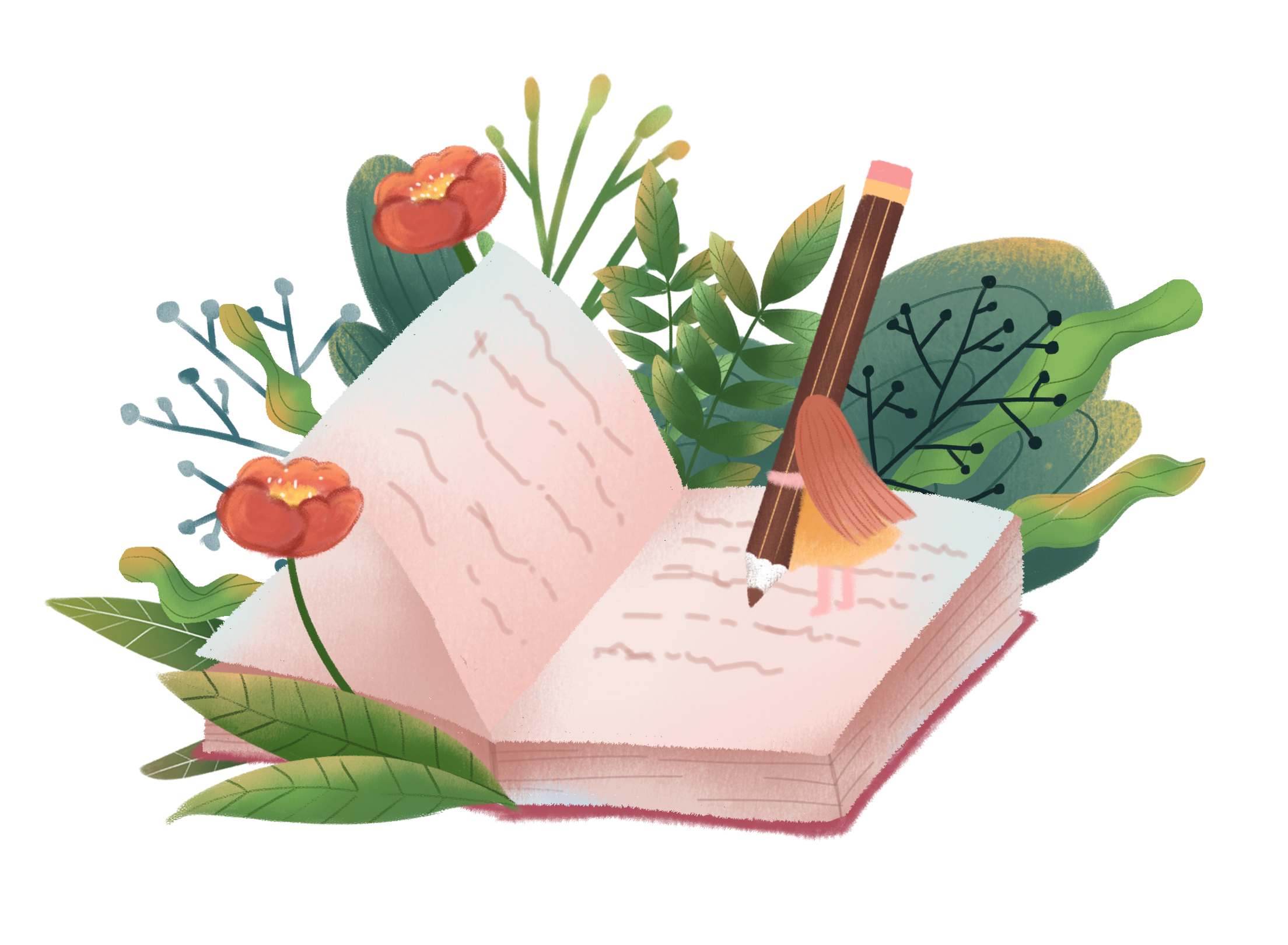 Chuẩn bị 
bài mới.
Ôn tập lại bài cũ
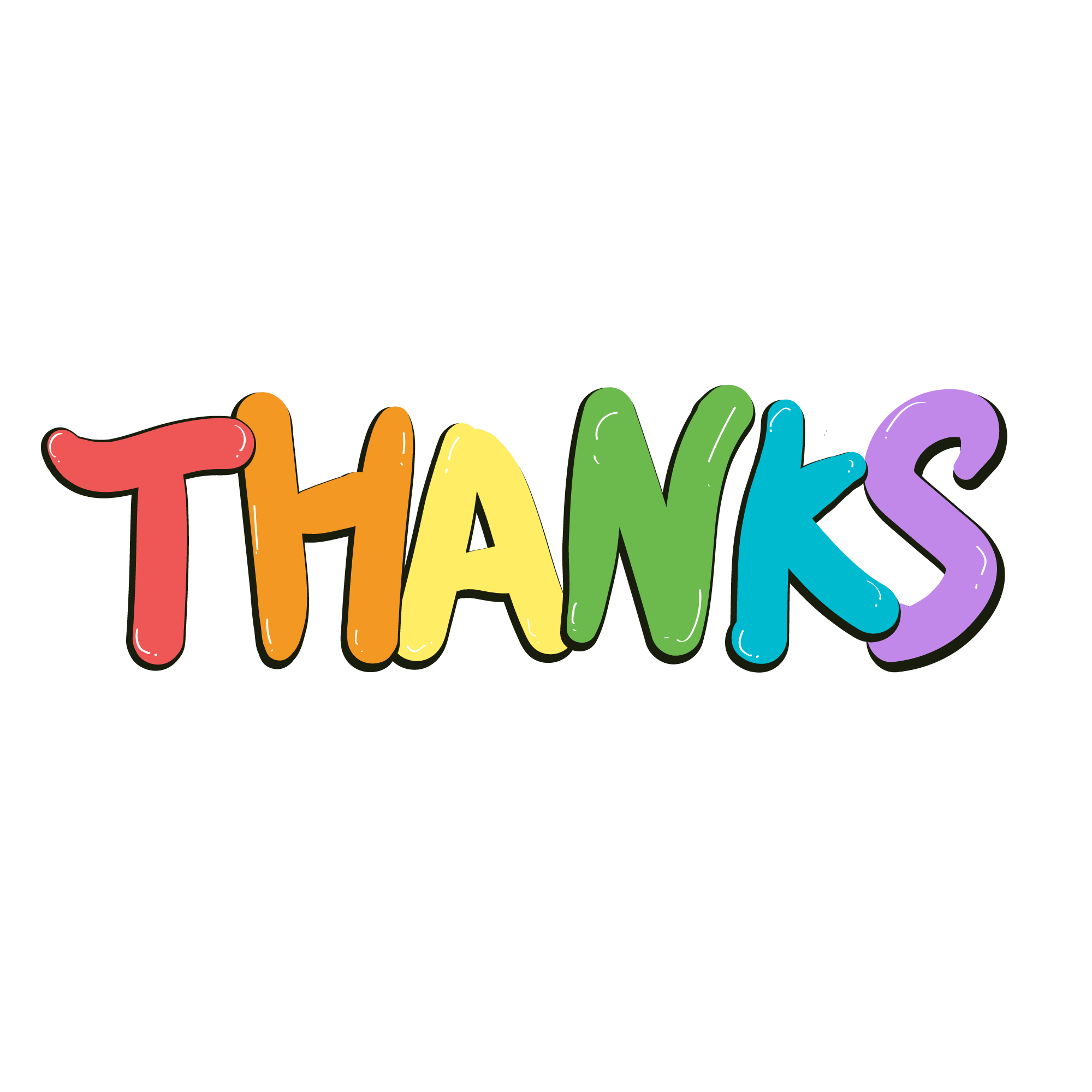 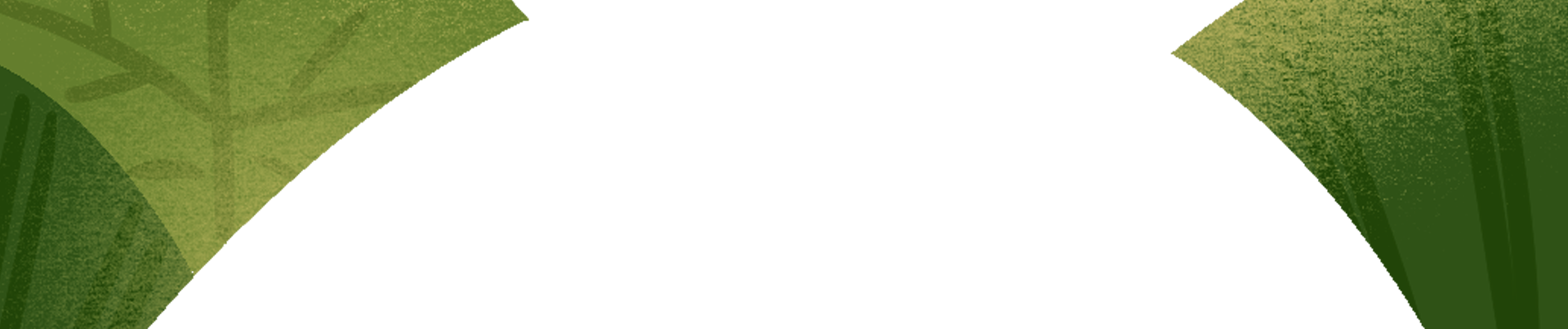 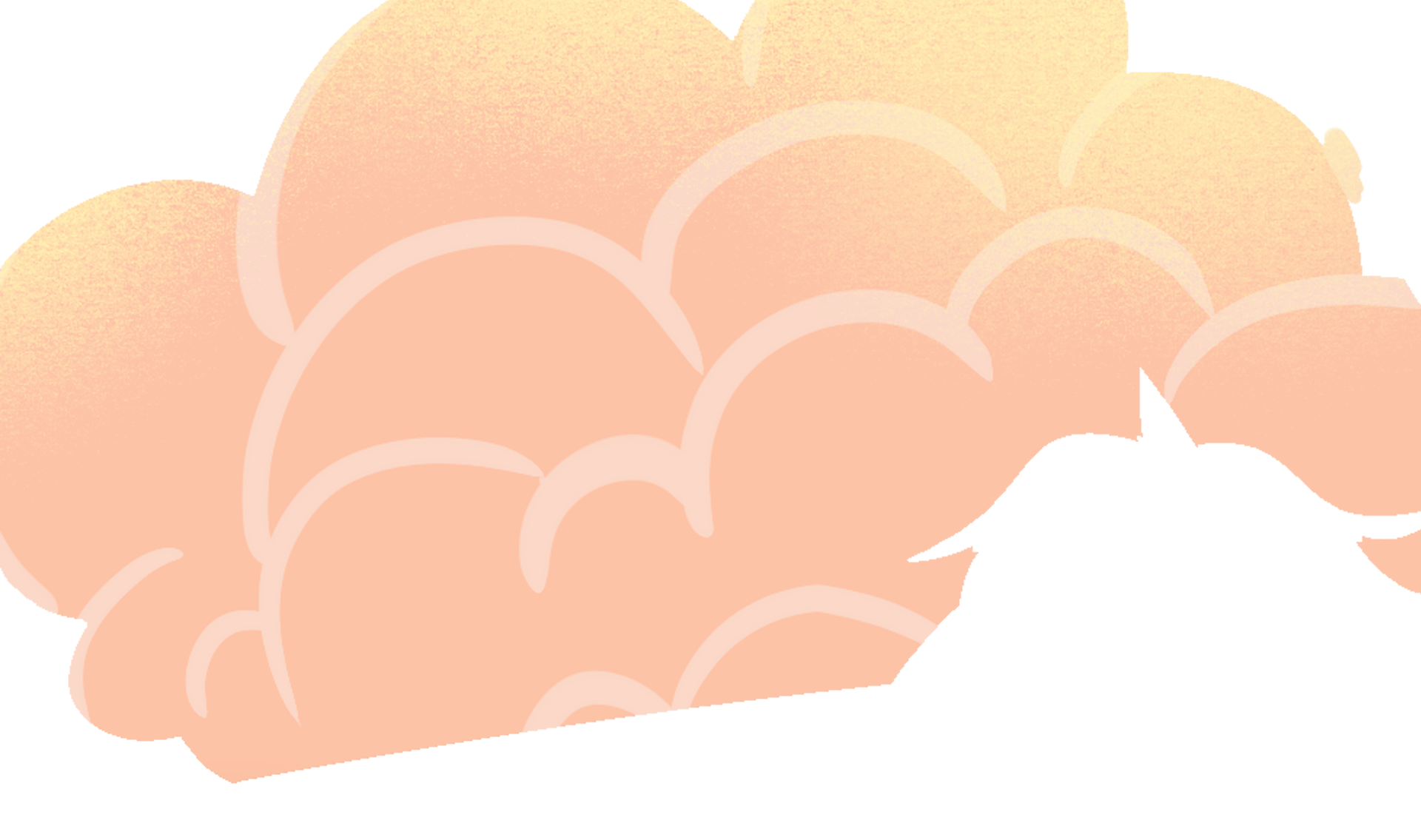 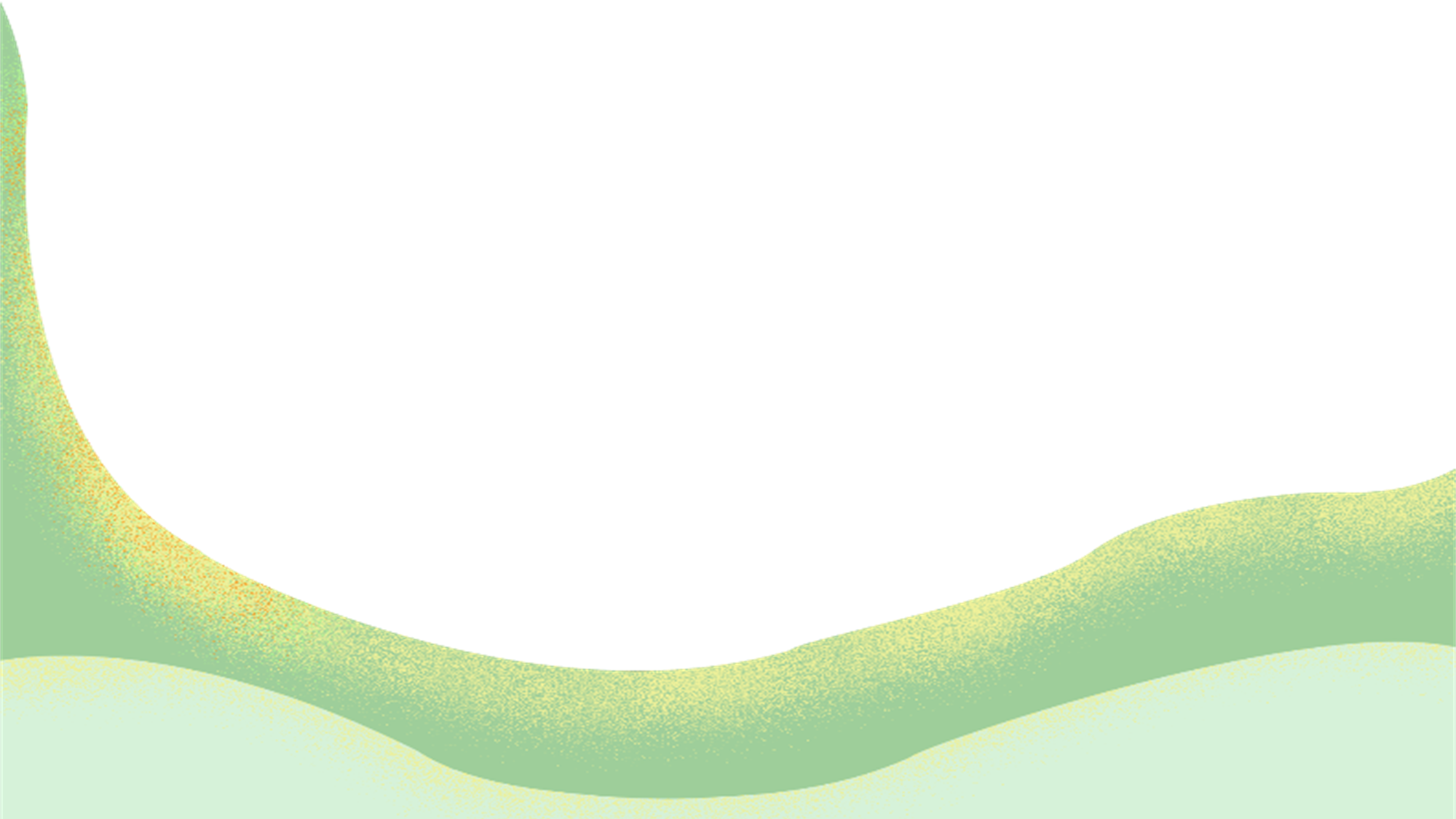 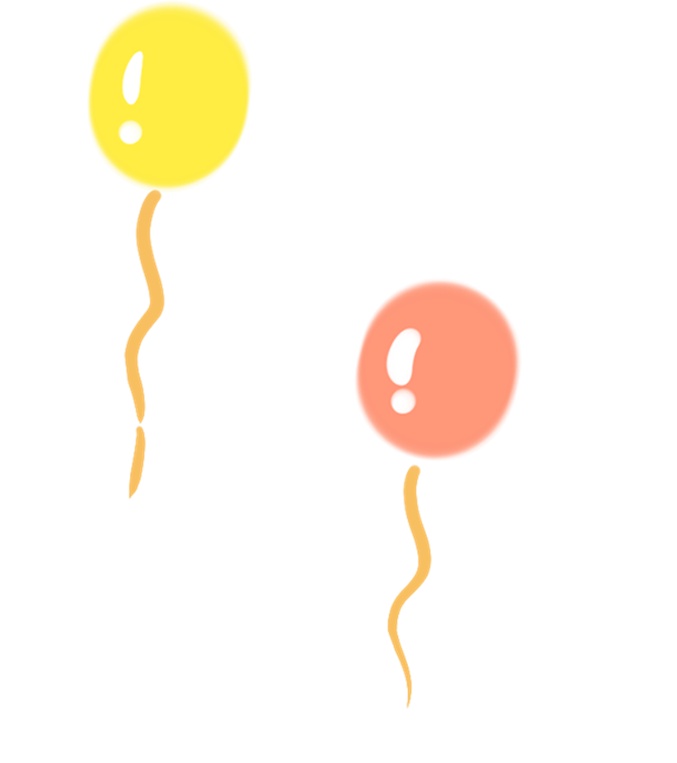 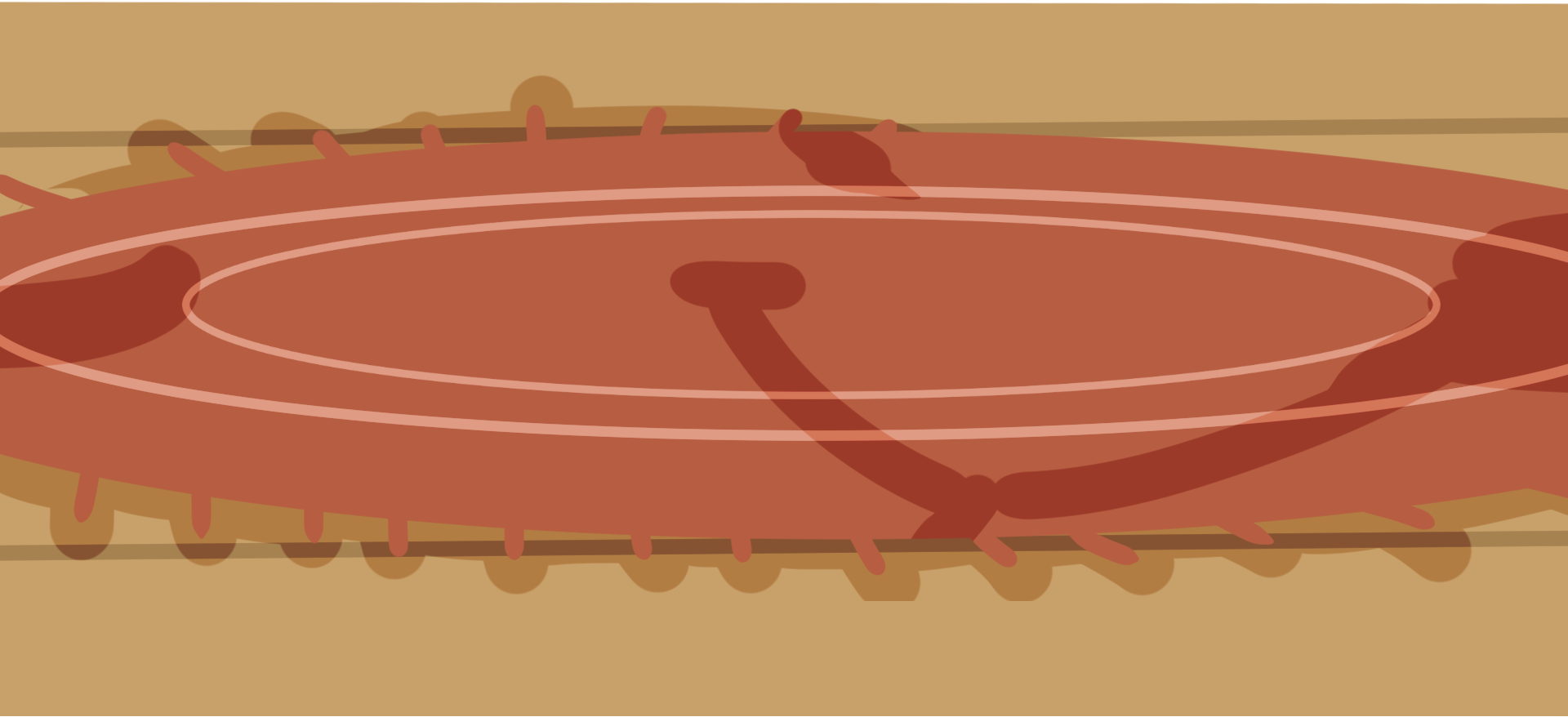 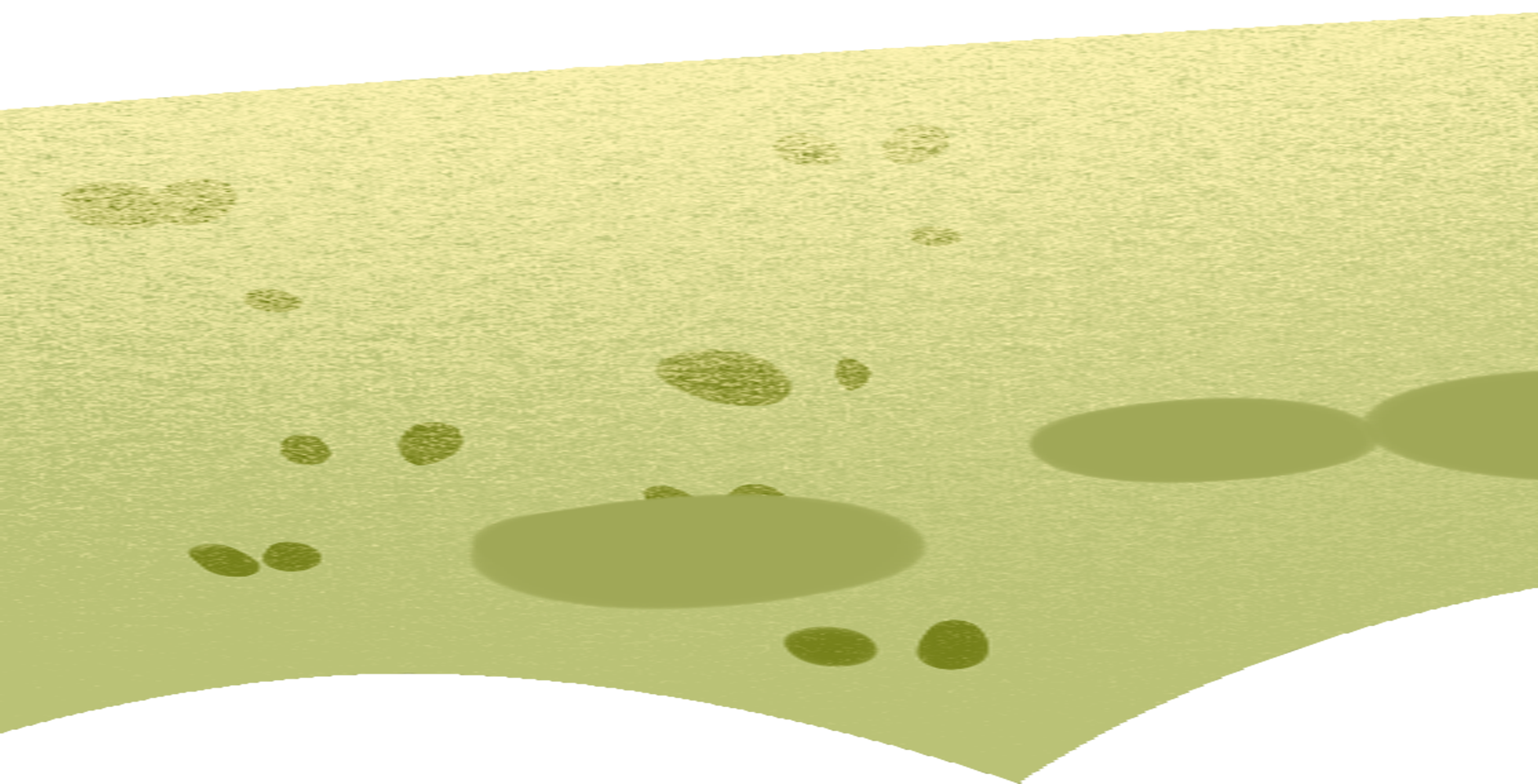 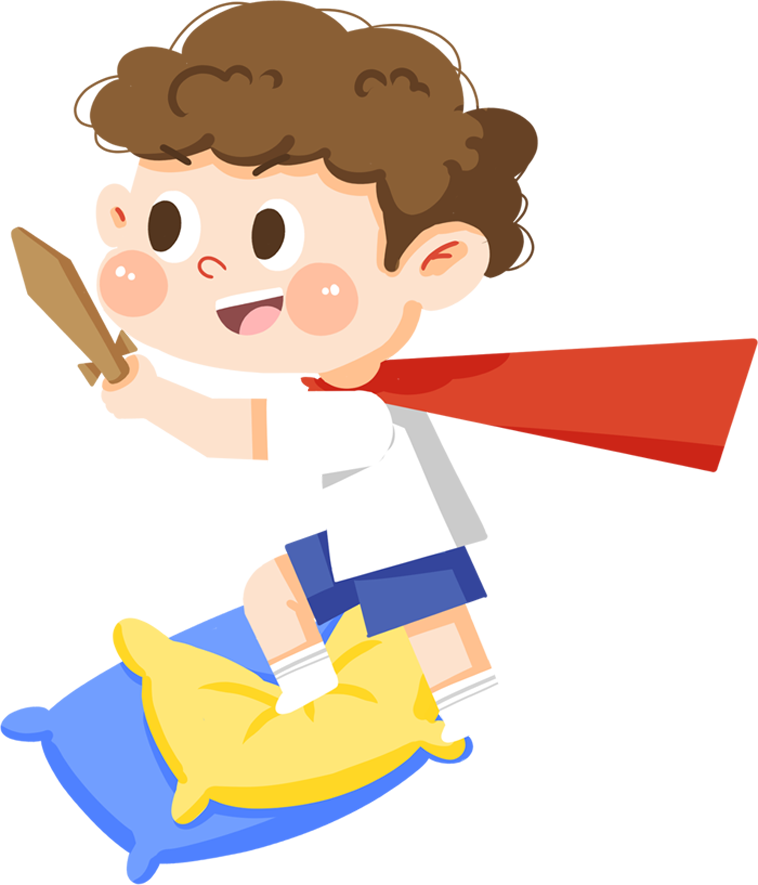 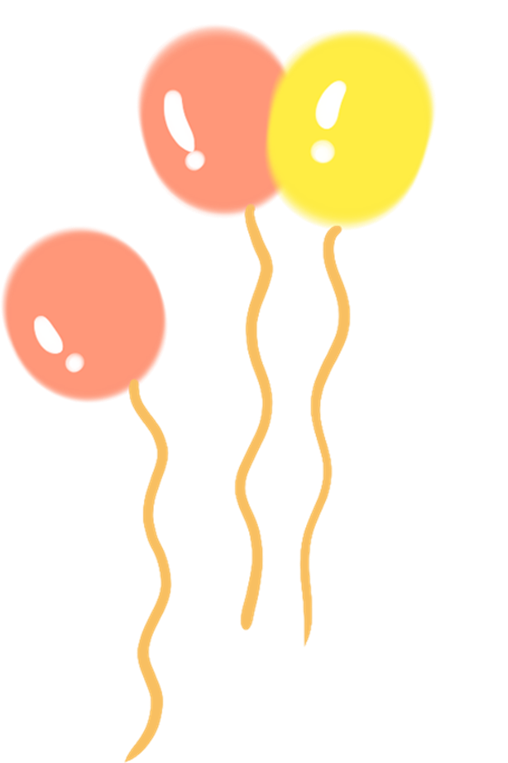 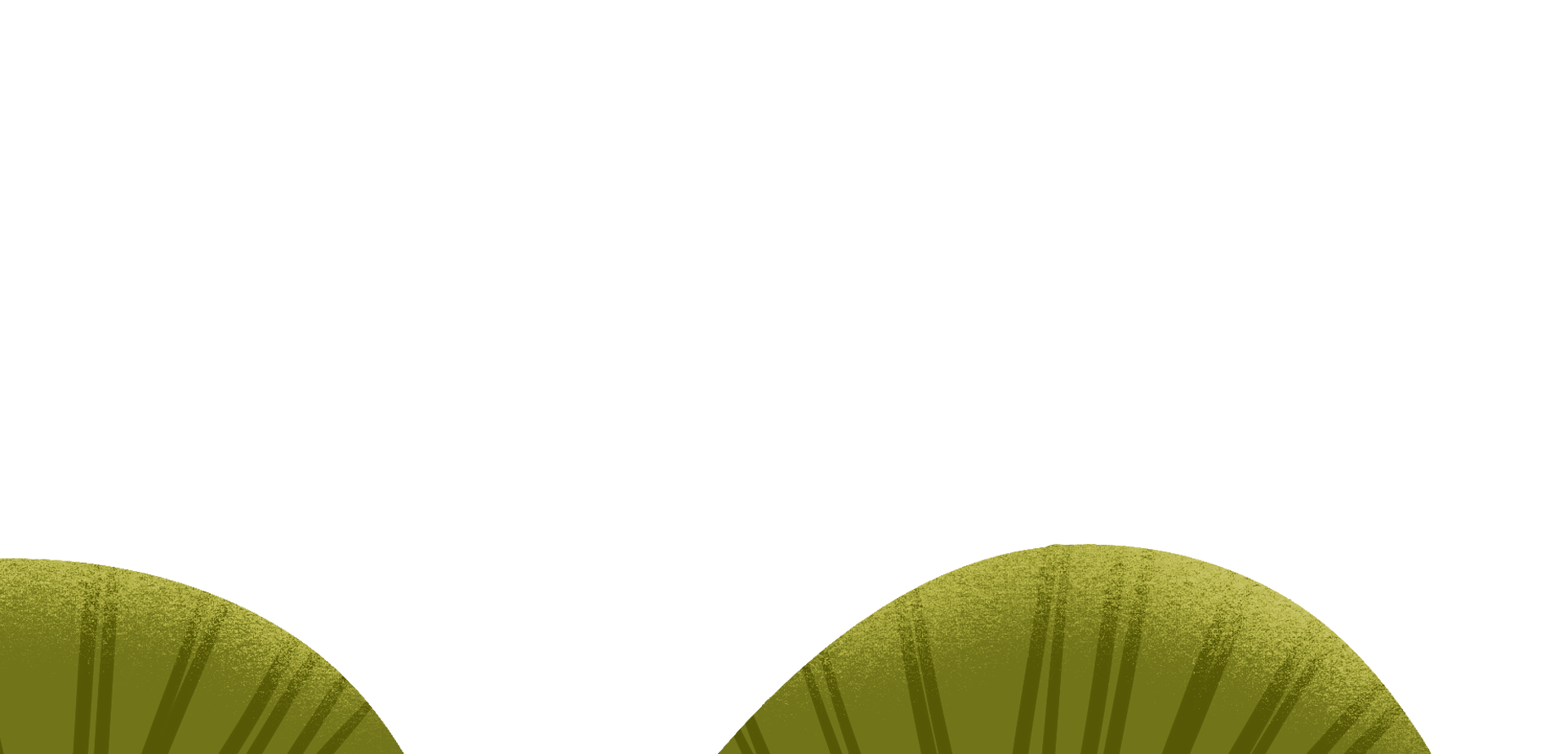 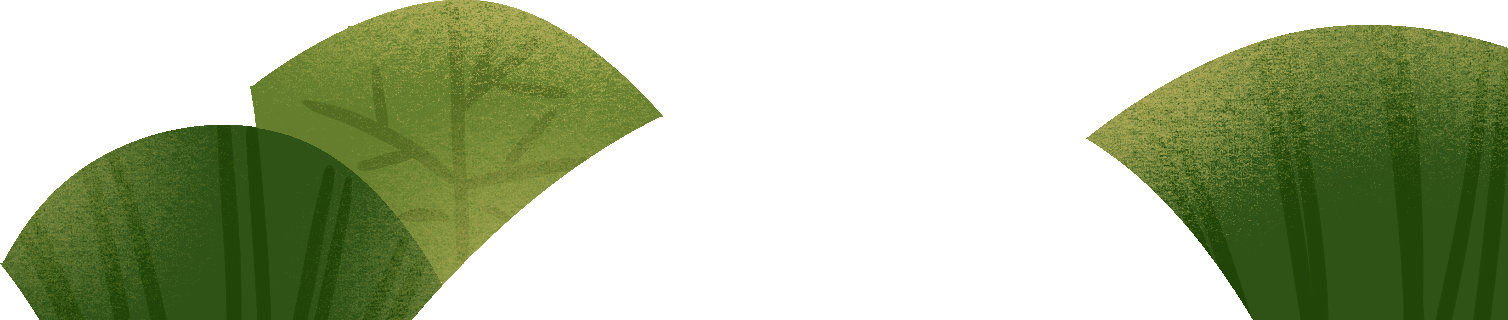 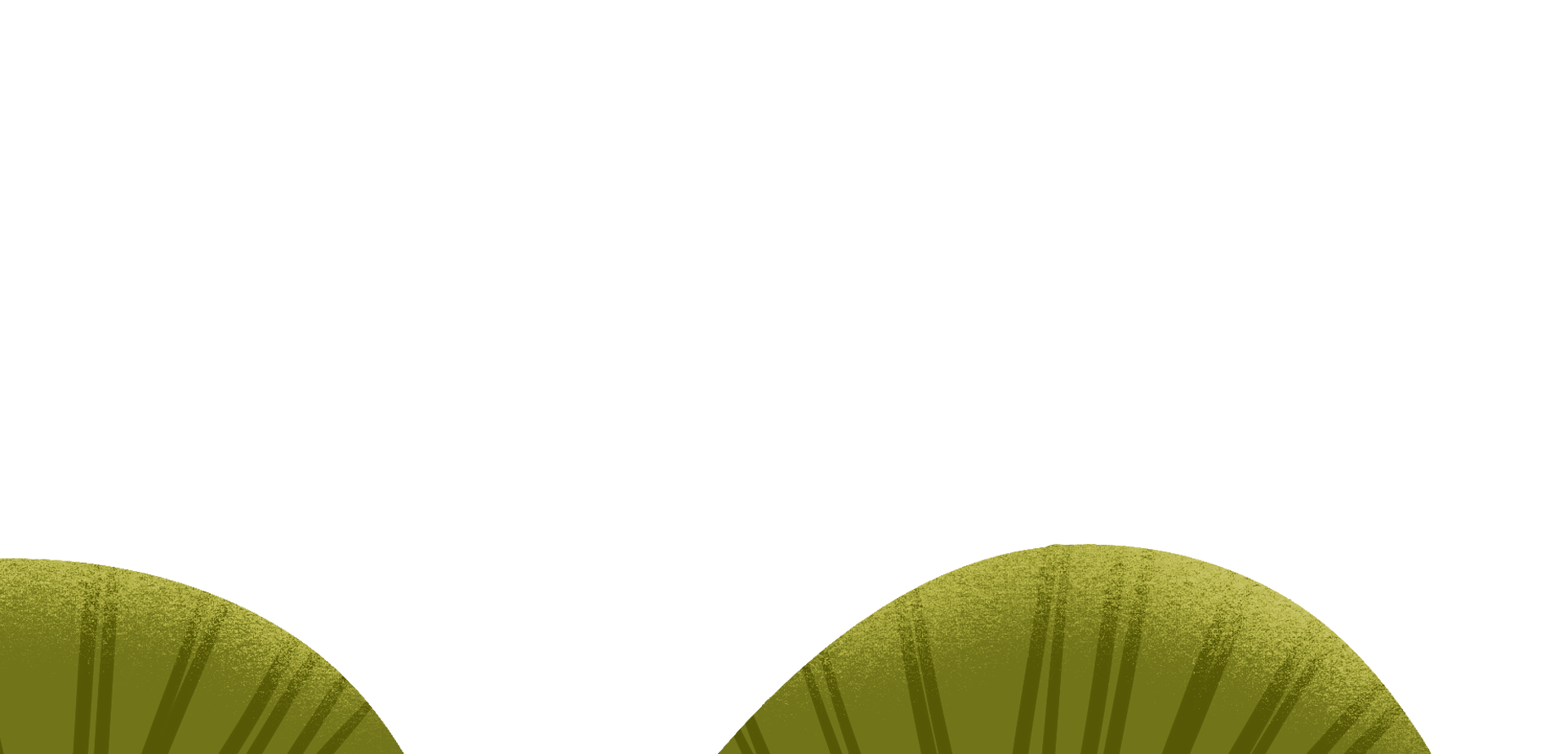 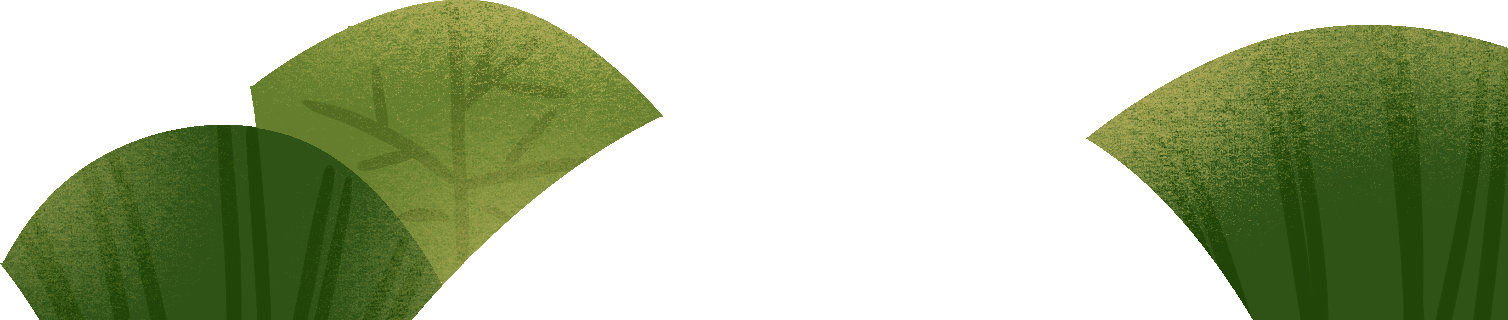 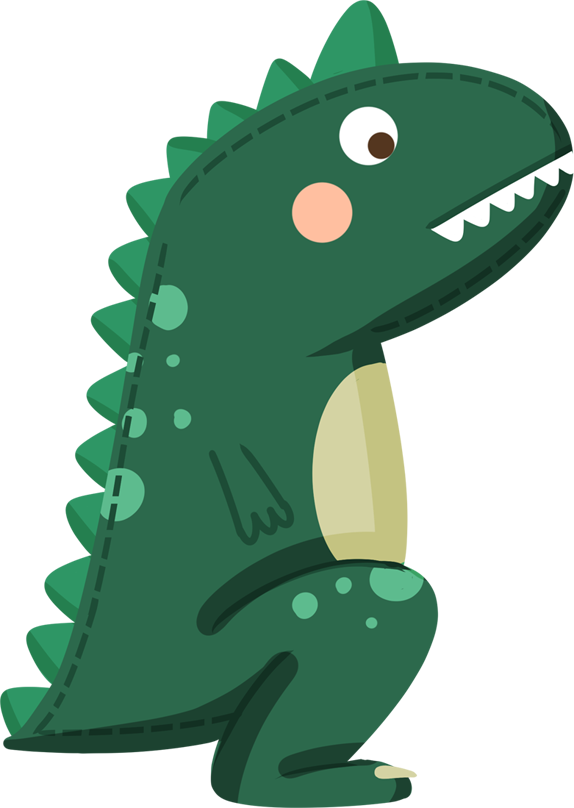 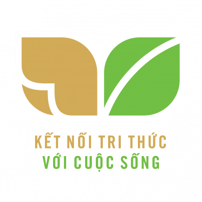 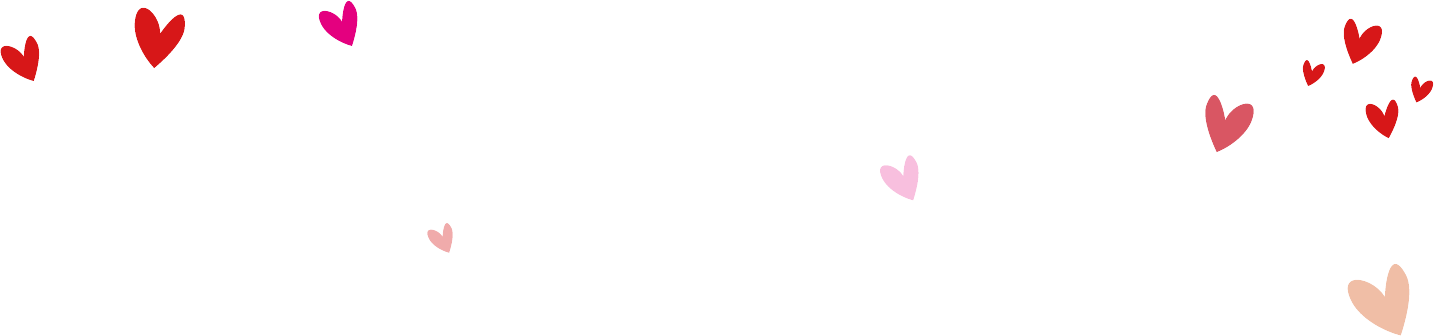 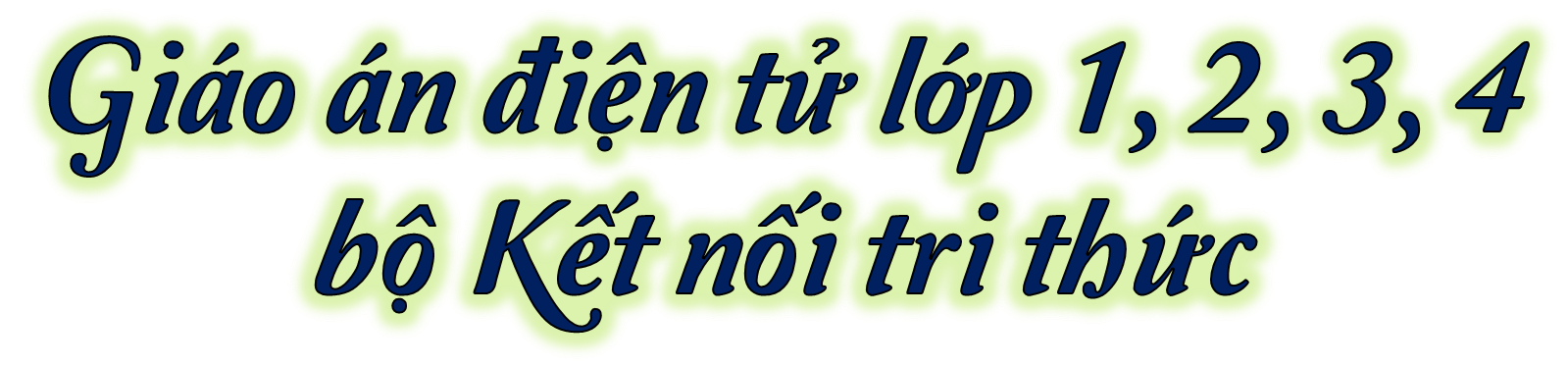 Liên hệ: Hương Thảo: Zalo 0972.115.126
Link Facebook: https://www.facebook.com/huongthaoGADT
Thầy cô copy link FB và dán vào trình duyệt sẽ ra nick của em ạ, hoặc gõ tìm kiếm trên Facebook với tên: huongthaogadt
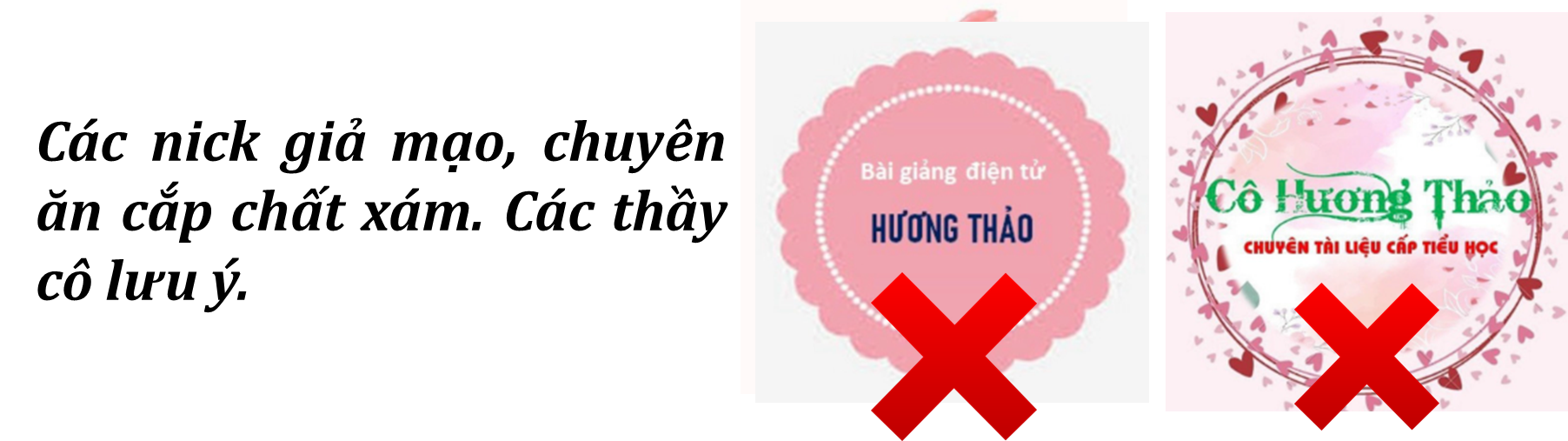